Polysphere PCA-type Analysis
Deeper New Methodology:    PPCA
For Polysphere 
~Toy Example

Pretty Good But
Still Some 
Distortion

                          Thanks to B. Eltzner
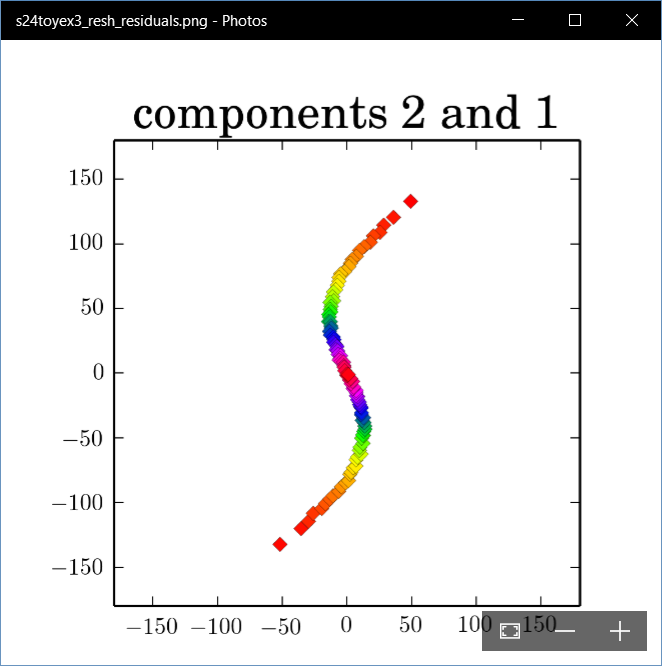 Principal Nested Spheres
Backwards PCA
Backwards PCA
Backwards PCA
Euclidean Settings:
Forwards PCA = Backwards PCA
(Pythagorean Theorem,
ANOVA Decomposition)
So Not Interesting

But Very Different in Non-Euclidean Settings
(Backwards is Better !?!)
Backwards PCA
An Interesting Question
Nonnegative Matrix Factorization
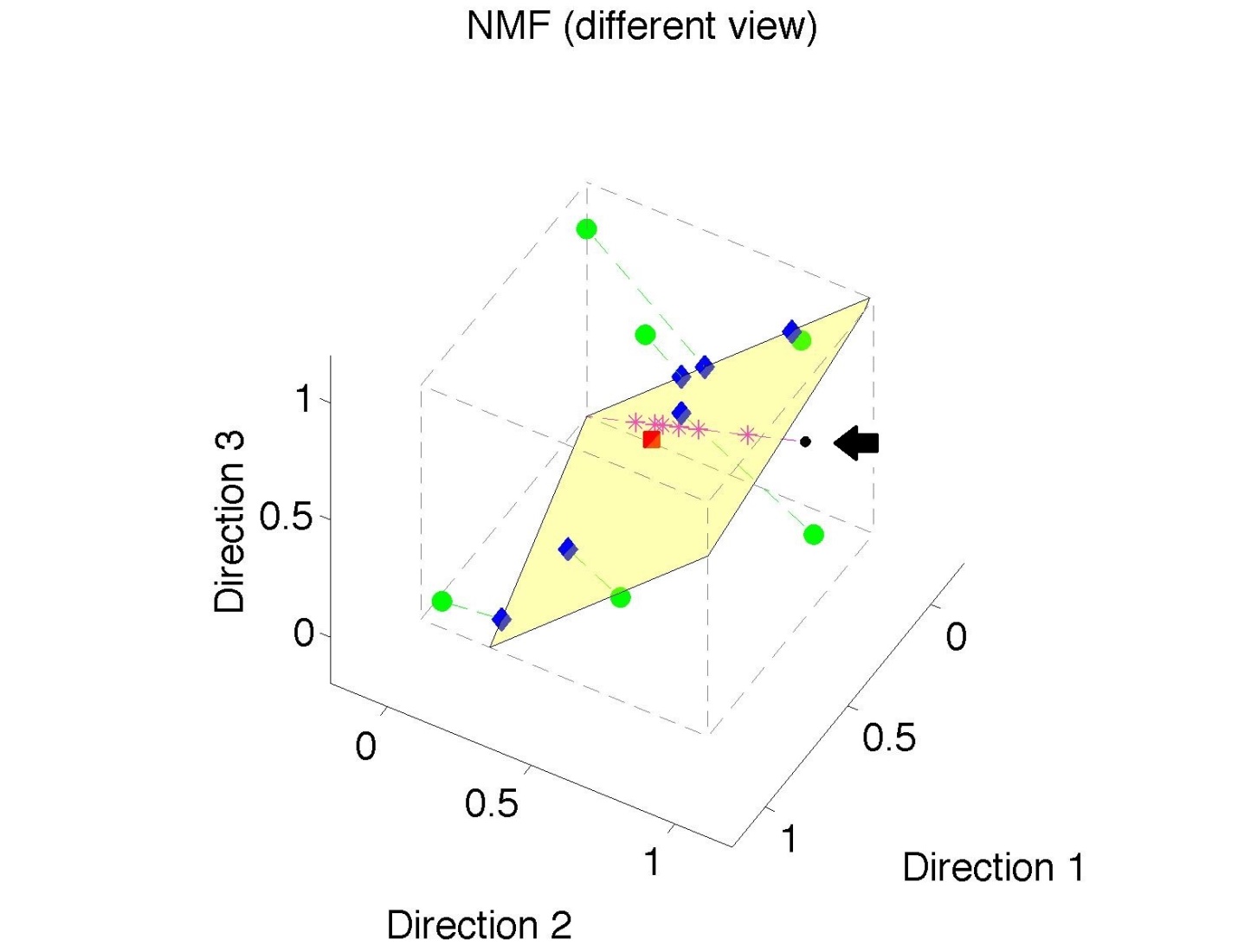 Standard NMF

But Note
Not Nested

No “Multi-scale”
Analysis Possible
   (Scores Plot?!?)
Nonnegative Nested Cone Analysis
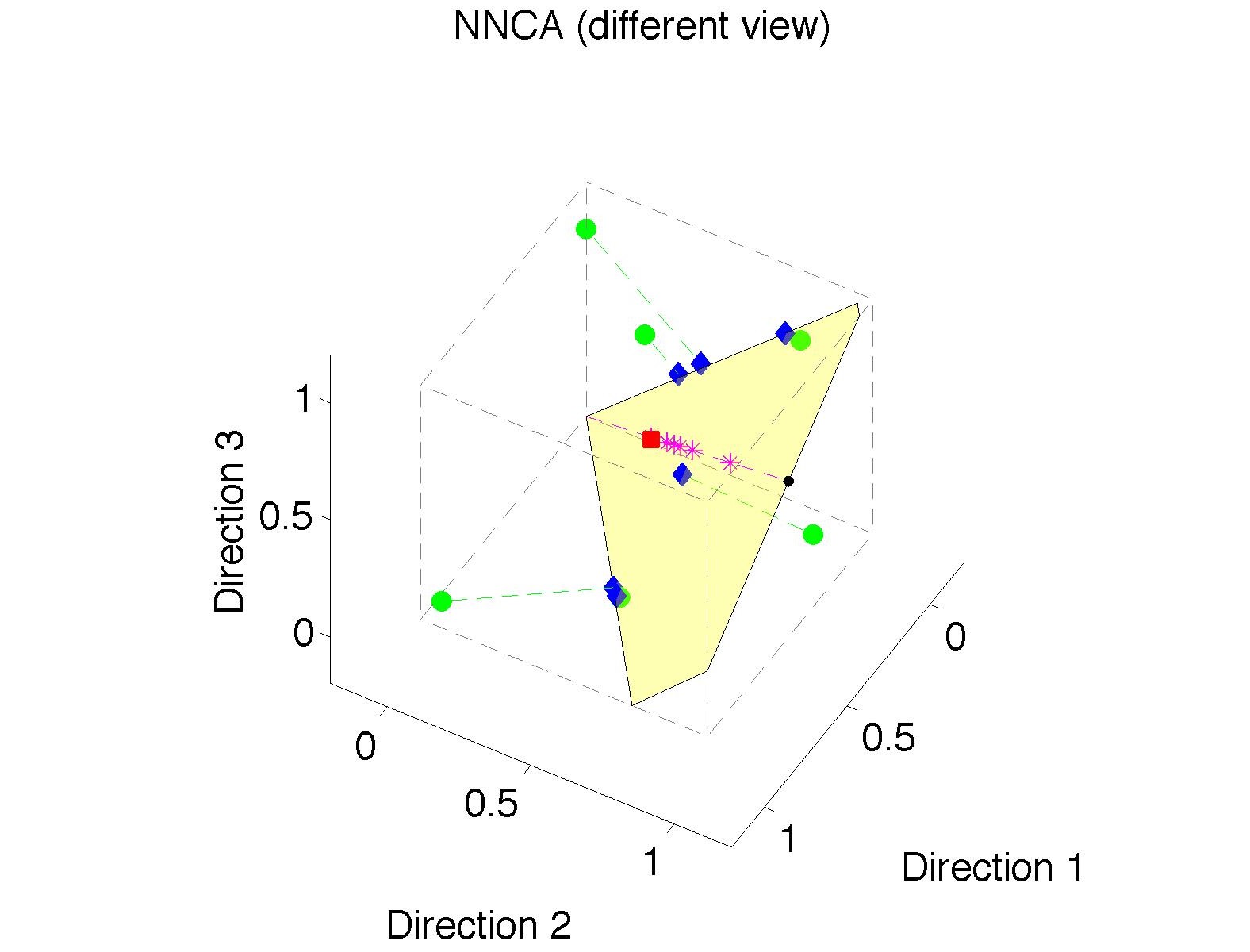 Same Toy
Data Set


Rank 1 
Approx.
Properly
Nested
1st Principal Curve
Linear Reg’n

Proj’s Reg’n

Usual Smooth

Princ’l Curve
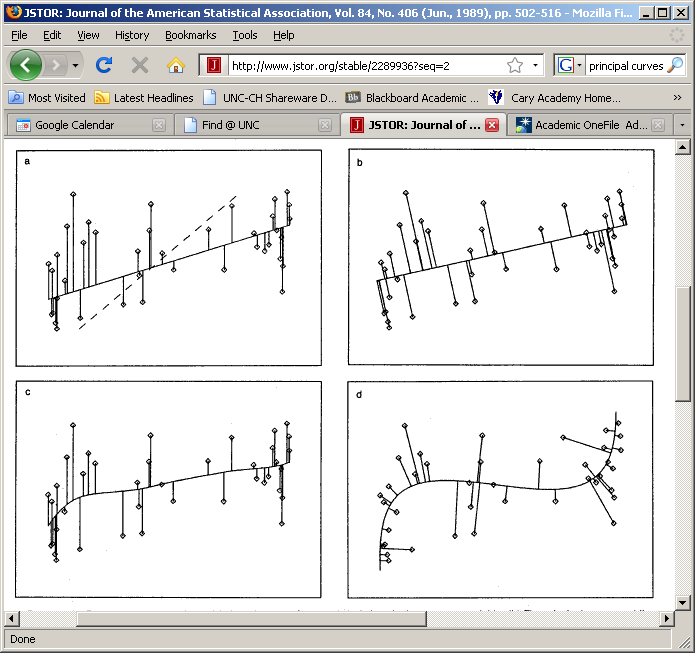 Manifold Learning
Key Component:
	Principal Surfaces
LeBlanc & Tibshirani (1996)

Challenge:
	Can have any dimensional surface,
    But how to nest???

Proposal:    Backwards Approach
An Interesting Question
How generally applicable is
Backwards approach to PCA?

An Attractive Answer
An Interesting Question
How generally applicable is
Backwards approach to PCA?

An Attractive Answer:
James Damon, UNC Mathematics

Geometry
Singularity
    Theory
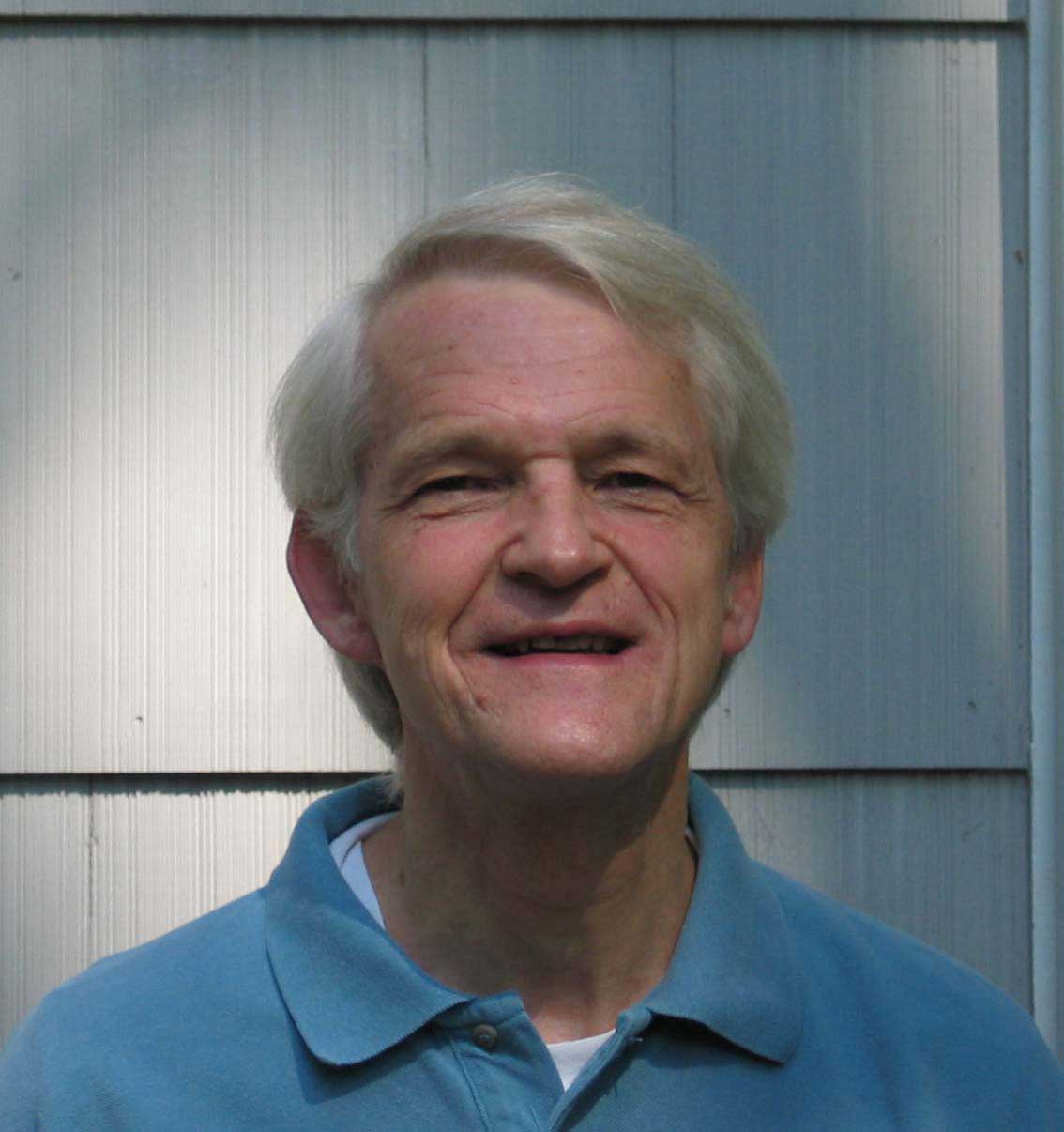 An Interesting Question
How generally applicable is
Backwards approach to PCA?

An Attractive Answer:
James Damon, UNC Mathematics


Damon and Marron (2014)
An Interesting Question
How generally applicable is
Backwards approach to PCA?

An Attractive Answer:
James Damon, UNC Mathematics

Key Idea:    Express Backwards PCA as
Nested Series of Constraints
General View of Backwards PCA
General View of Backwards PCA
Define Nested Spaces via Constraints

E.g.  SVD    

(Singular Value Decomposition = 
                     = Not Mean Centered PCA)

(notationally very clean)
General View of Backwards PCA
General View of Backwards PCA
General View of Backwards PCA
General View of Backwards PCA
General View of Backwards PCA
Define Nested Spaces via Constraints
Backwards PCA
Reduce Using Affine Constraints
General View of Backwards PCA
Define Nested Spaces via Constraints
Backwards PCA
Principal Nested Spheres
Use Affine Constraints (Planar Slices)
In Ambient Space
General View of Backwards PCA
Define Nested Spaces via Constraints
Backwards PCA
Principal Nested Spheres
Principal Surfaces
Spline Constraint Within Previous?


{Been Done Already???}
General View of Backwards PCA
Define Nested Spaces via Constraints
Backwards PCA
Principal Nested Spheres
Principal Surfaces
Other Manifold Data Spaces
Sub-Manifold Constraints??
(Algebraic Geometry)
General View of Backwards PCA
Define Nested Spaces via Constraints
Backwards PCA
Principal Nested Spheres
Principal Surfaces
Other Manifold Data Spaces
Tree Spaces
Suitable Constraints???
Vectors of Angles
Vectors of Angles
Vectors of Angles
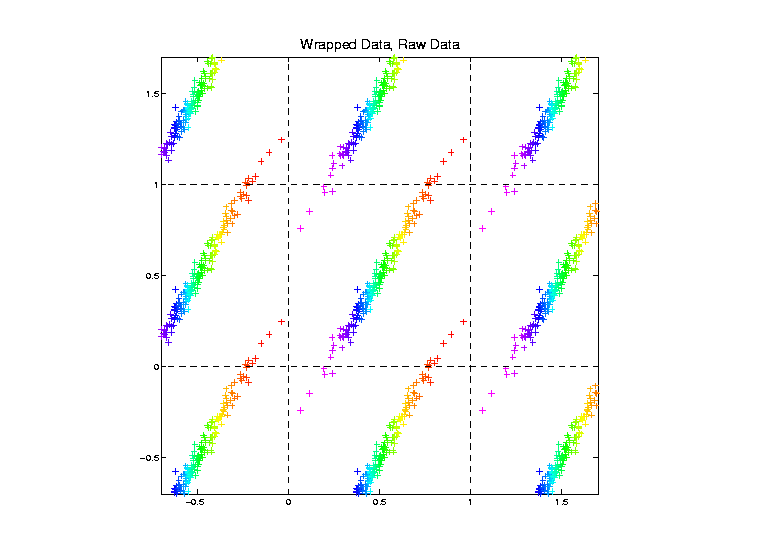 Vectors of Angles
Vectors of Angles
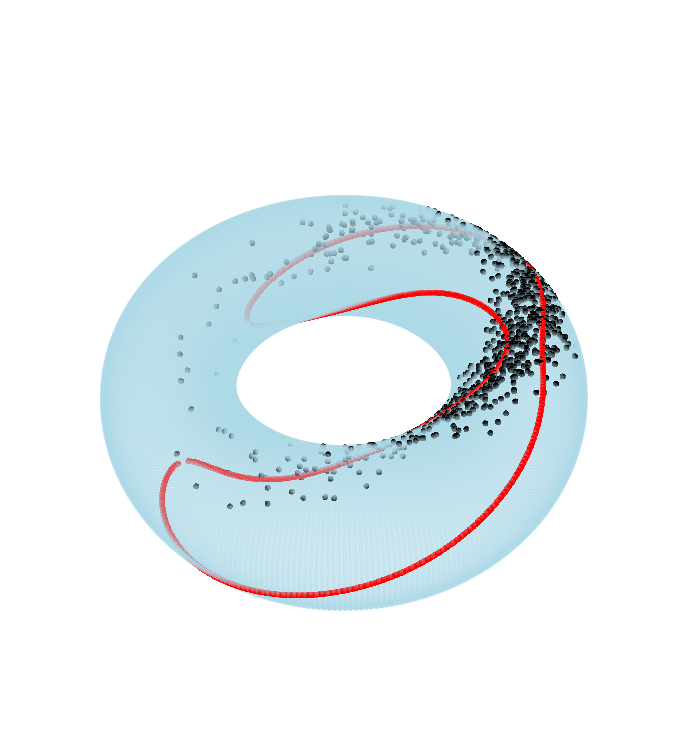 Vectors of Angles
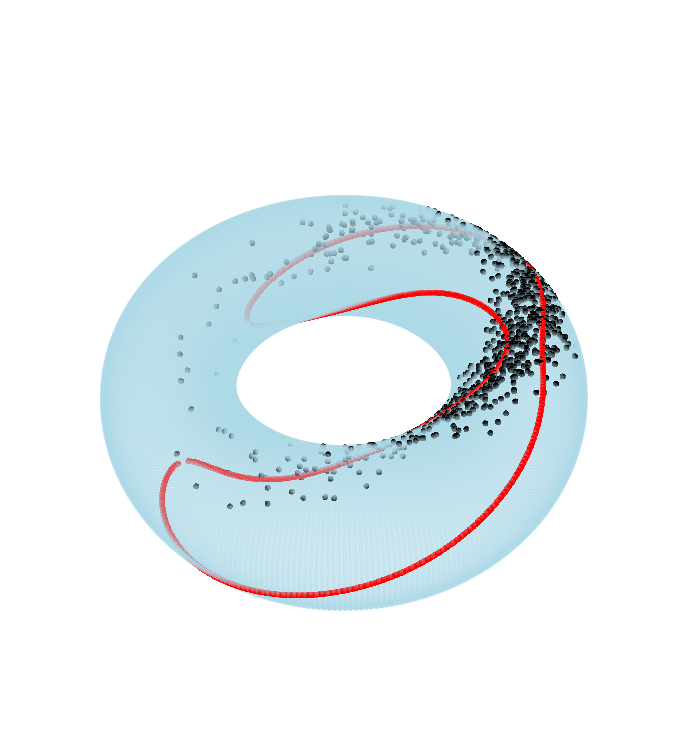 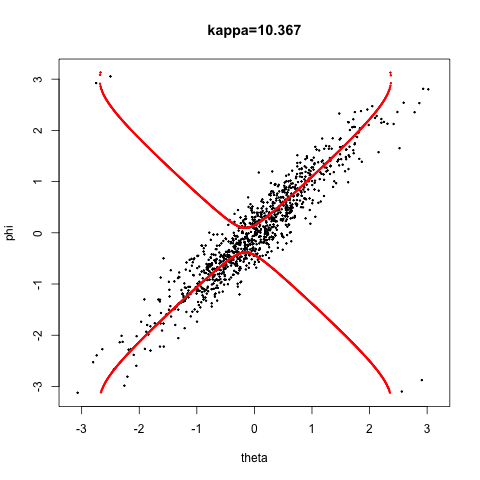 Vectors of Angles
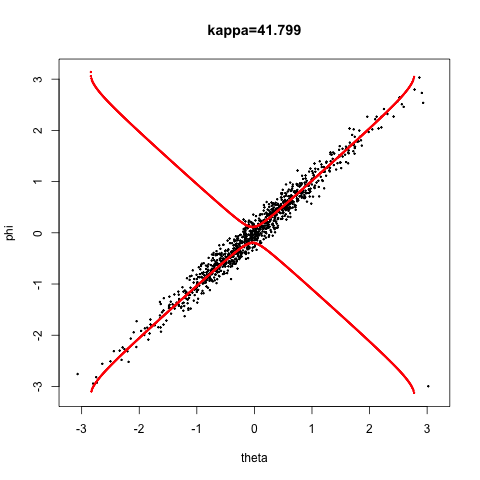 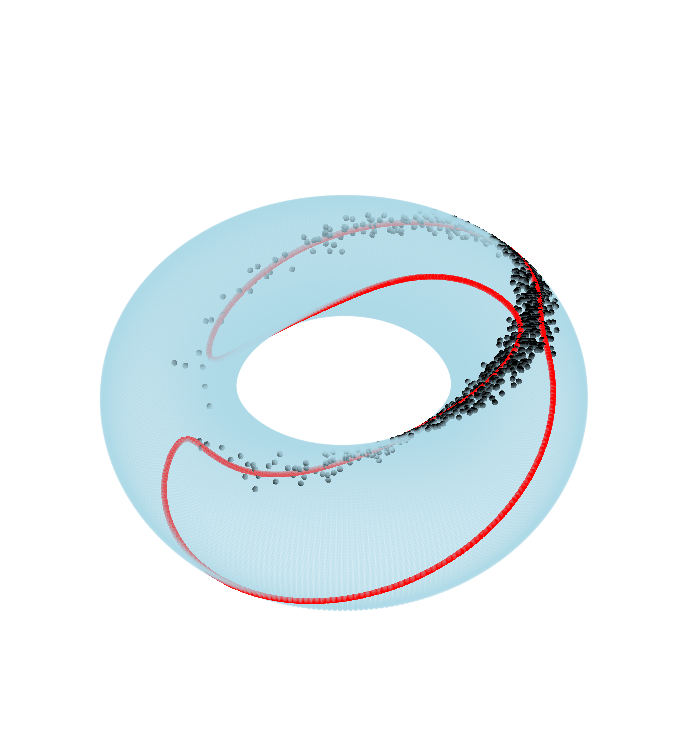 Vectors of Angles
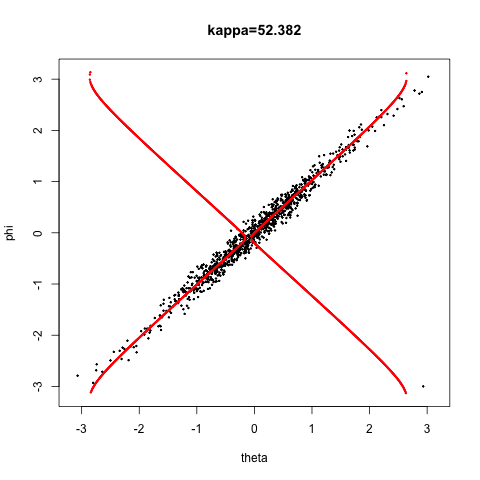 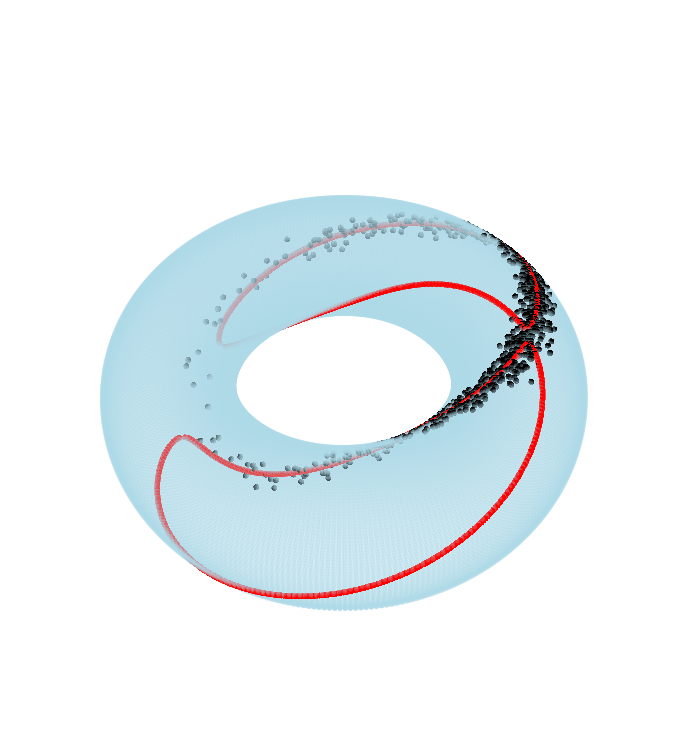 Vectors of Angles
Vectors of Angles
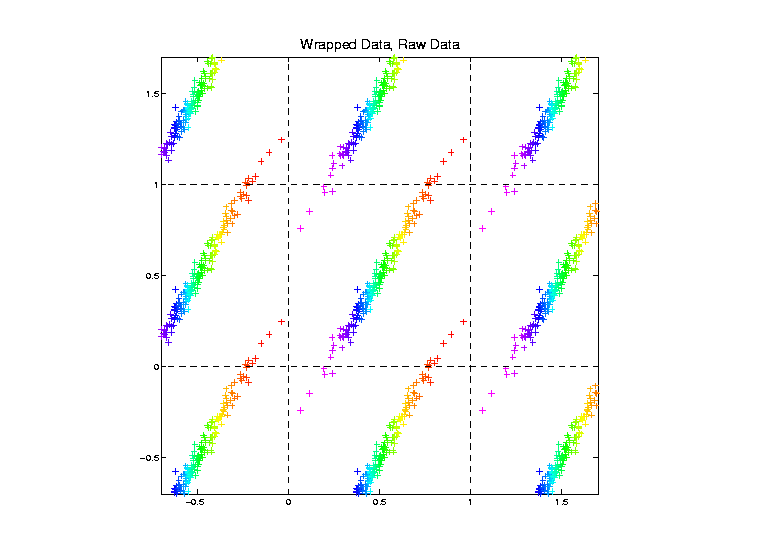 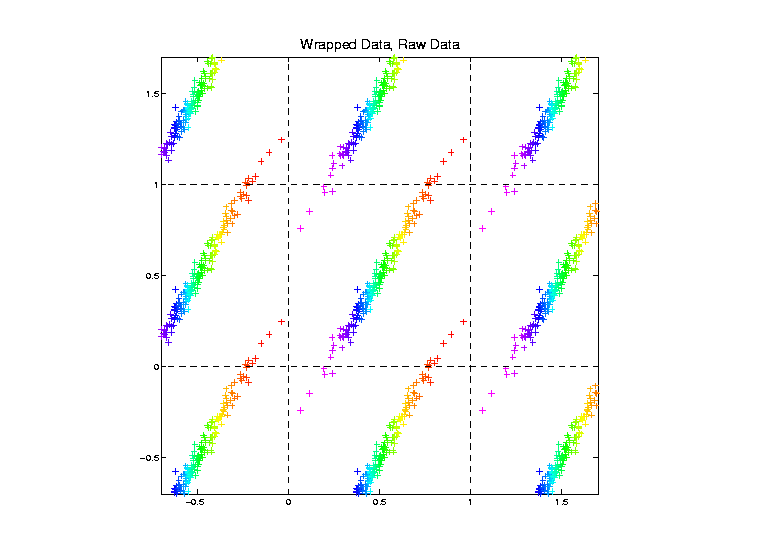 Zoomed
In 
View
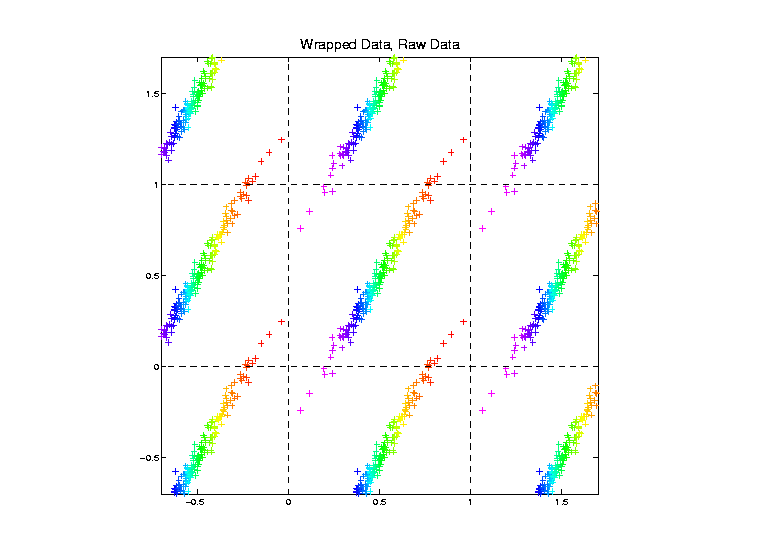 Try To
Fit A
Geodesic

Challenge:
Can Get
Arbitrarily
Close
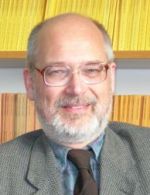 Centerpoint
Geodesic
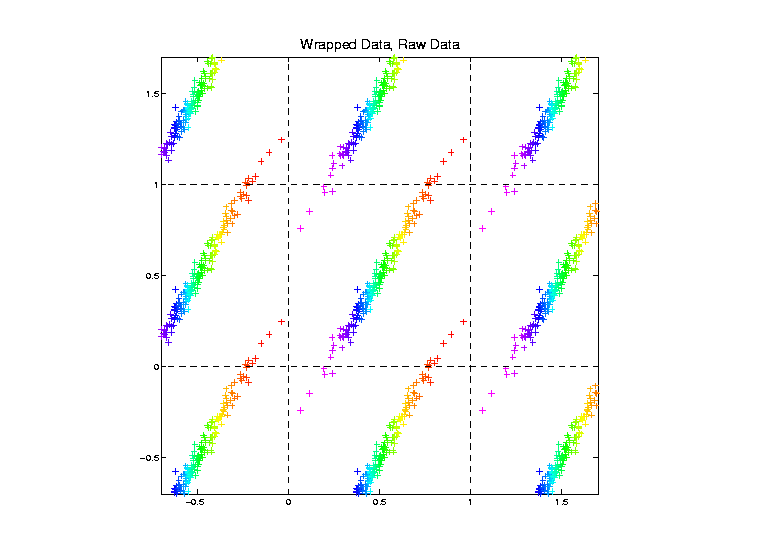 Fit Nested
Sub-Manifold
Nested Submanifold Fits
Major Motivation of Simultaneous Fits:

Barycentric Subspace 
Approach of
Xavier Pennec

Pennec (2015)
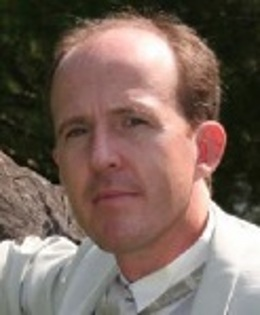 PNS Terminology
Principal Nested Submanifolds

Motivation:    Flag   
(Nested Sequence of Subspaces) 

Want Non-Subspace Versions
(e.g. Non-Great Circles on Spheres)
PNS Main Idea
General Background
Toy 
Data
Set
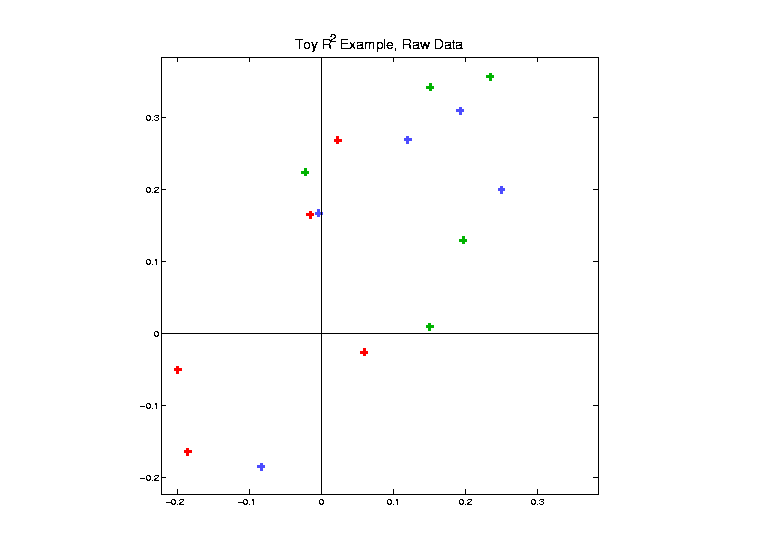 Candidate
Fit of
0-dim
Stratum
(point)
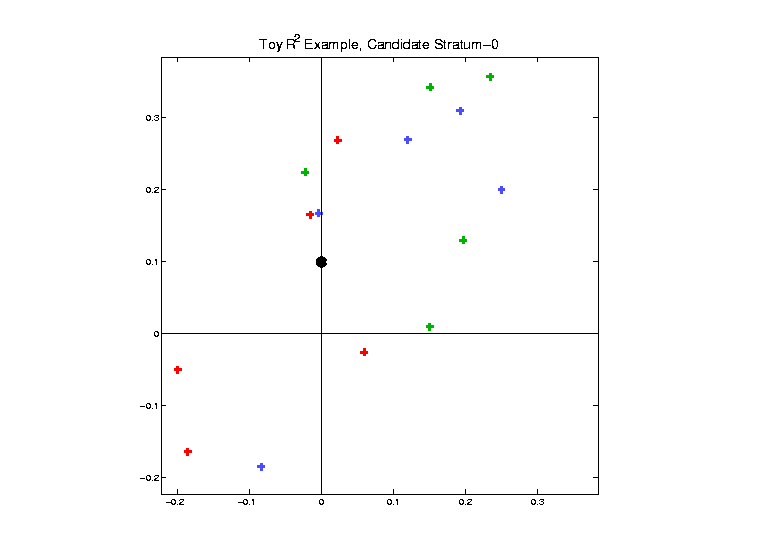 Residuals
In Sense
Of Fréchet
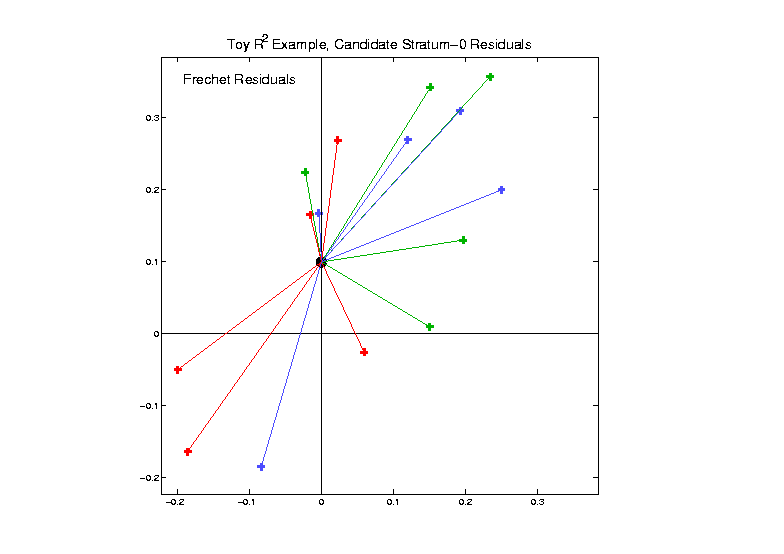 Fréchet
Sum of
Squares
Criterion
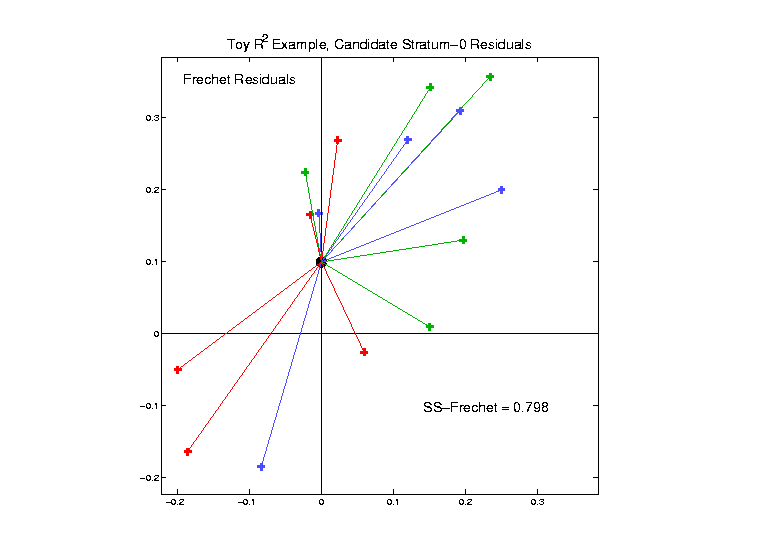 Minimum
Fréchet
Sum of
Squares
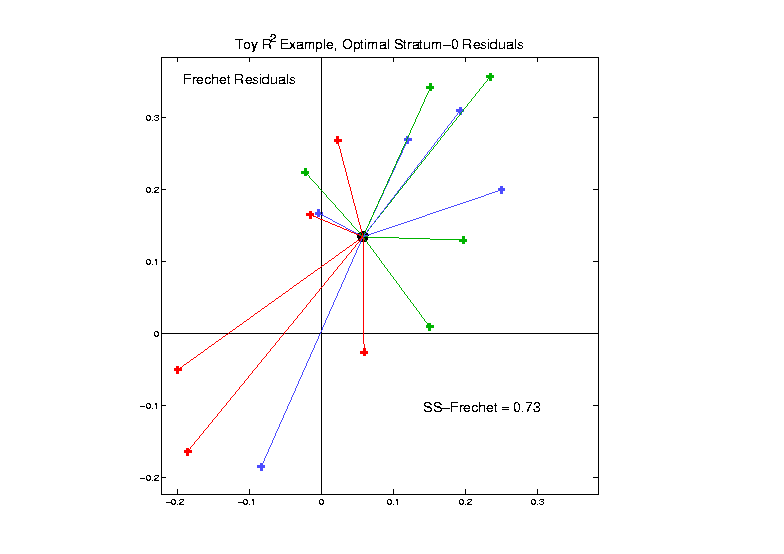 General Background
Candidate
Fit of
1-dim
Stratum
(line)
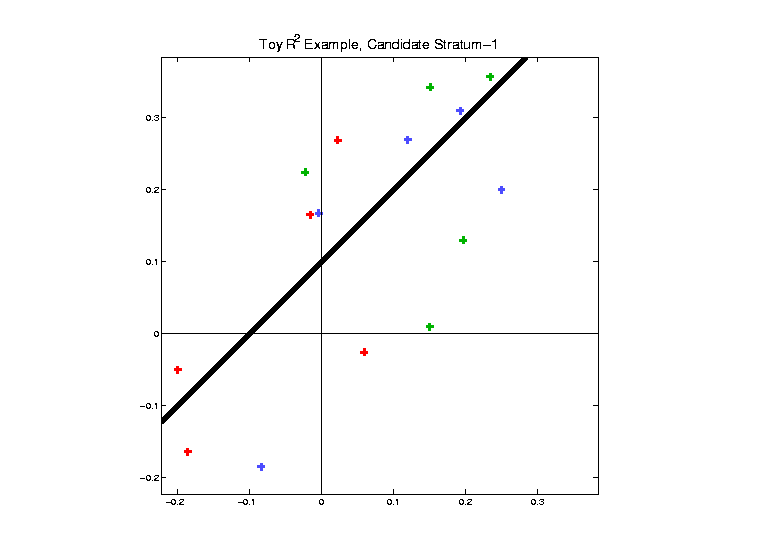 Residuals
In PC
Sense 
Of Linear 
Fit
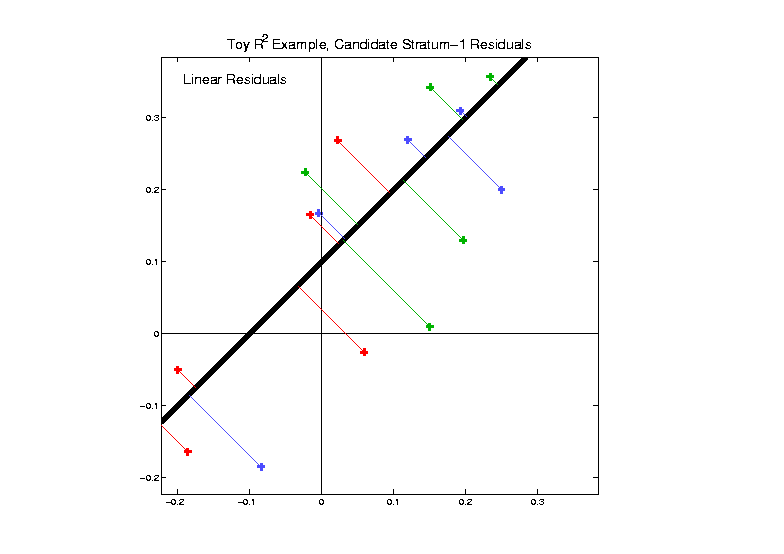 Corresponding
Residual
Sum Of
Squares
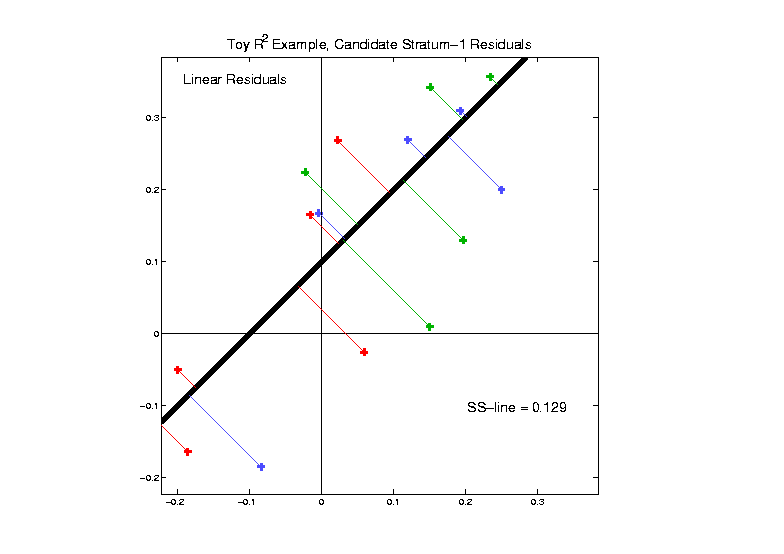 Minimum
Of Linear
Residual
Sum Of
Squares
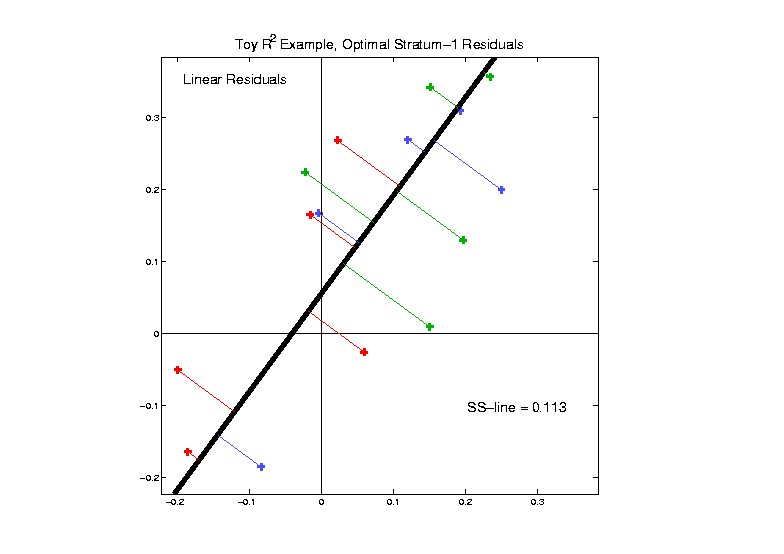 General Background
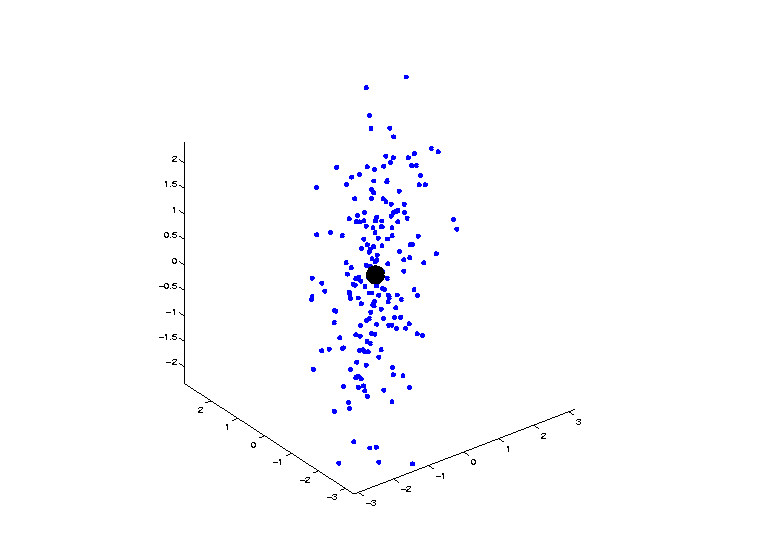 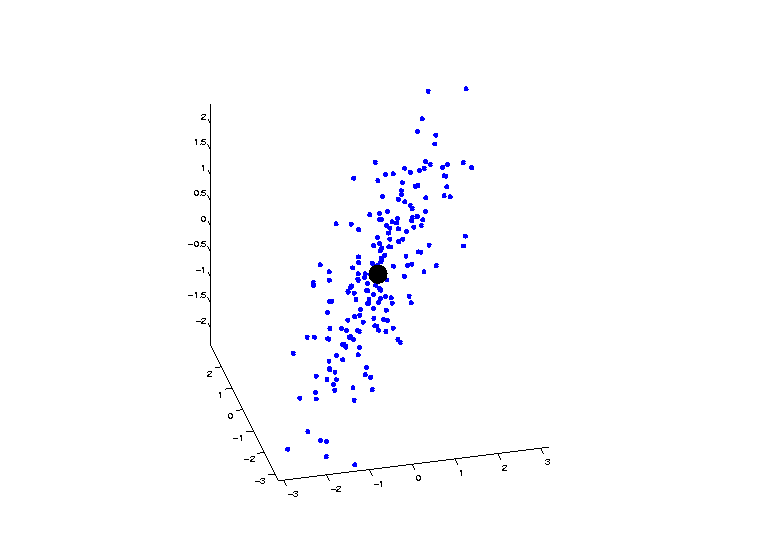 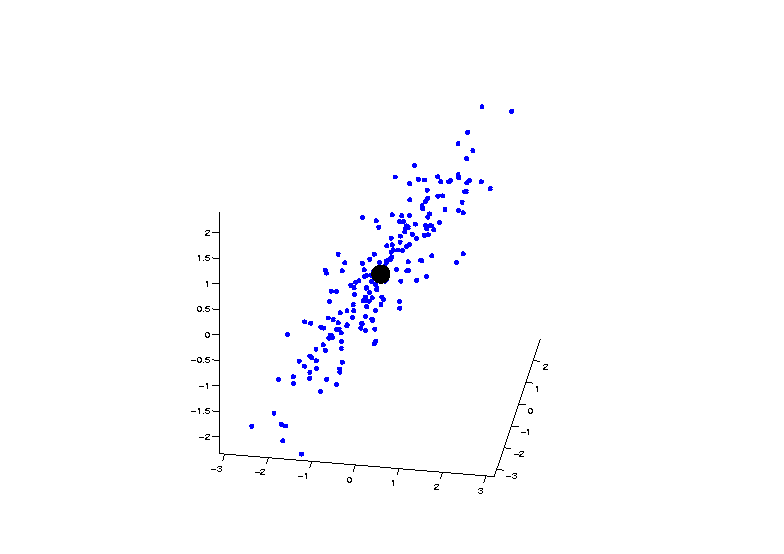 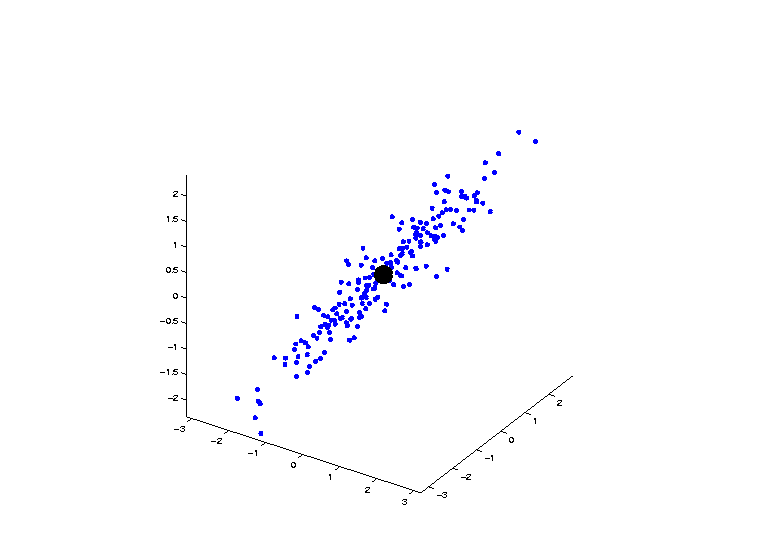 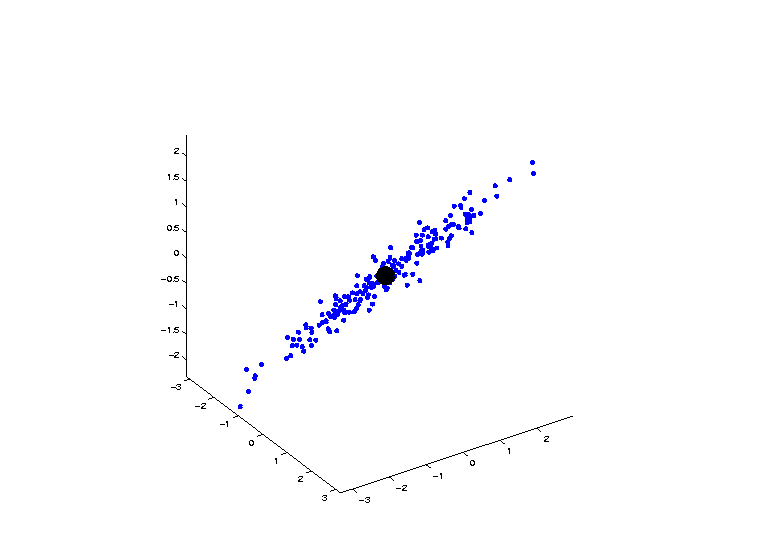 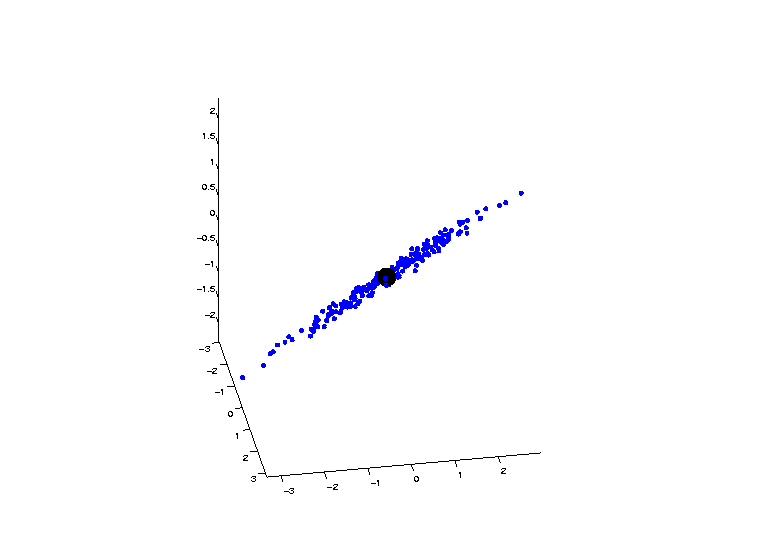 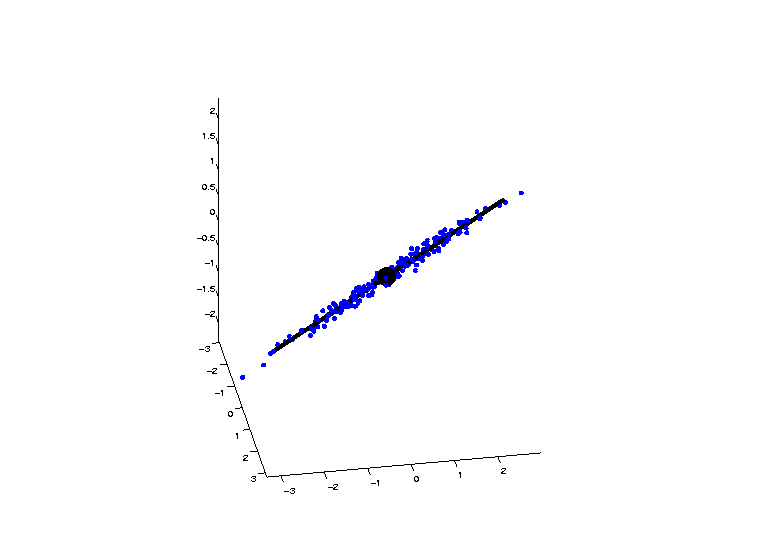 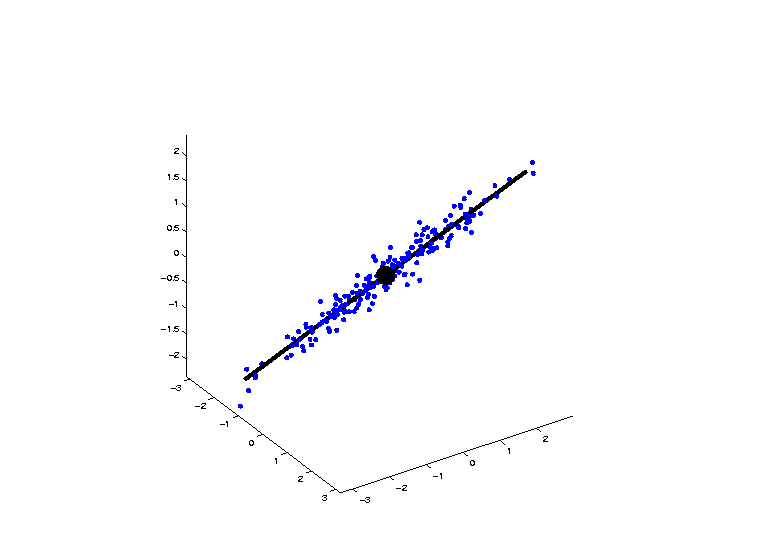 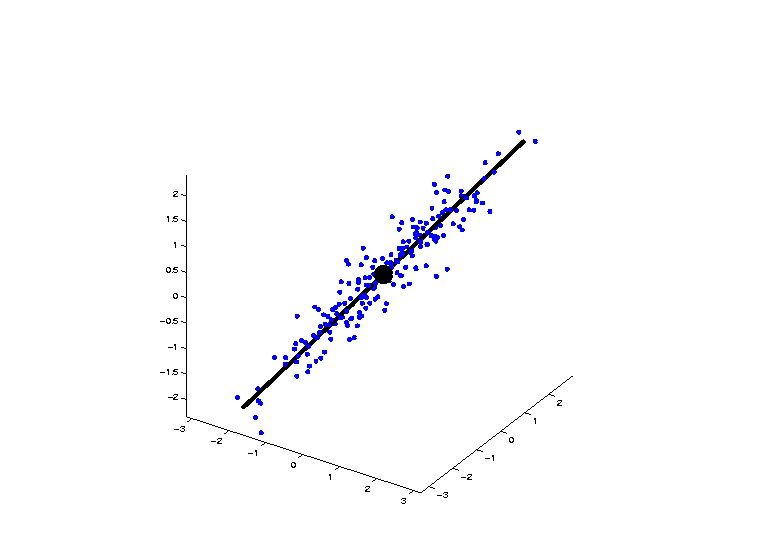 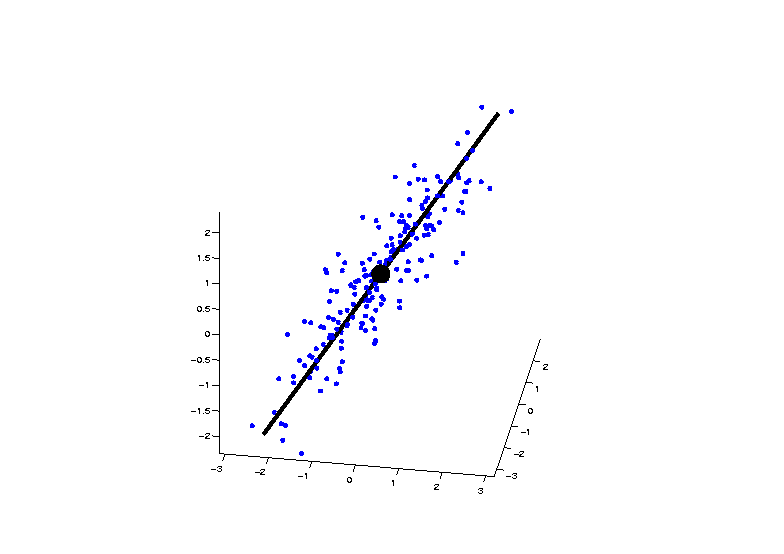 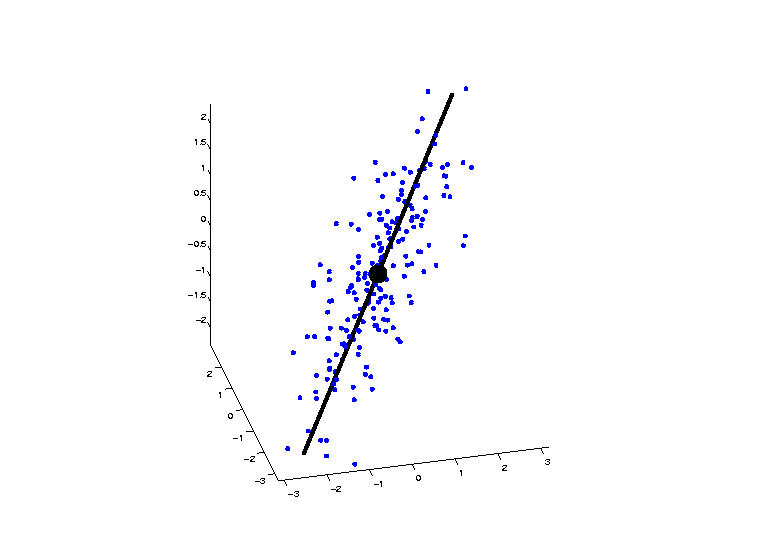 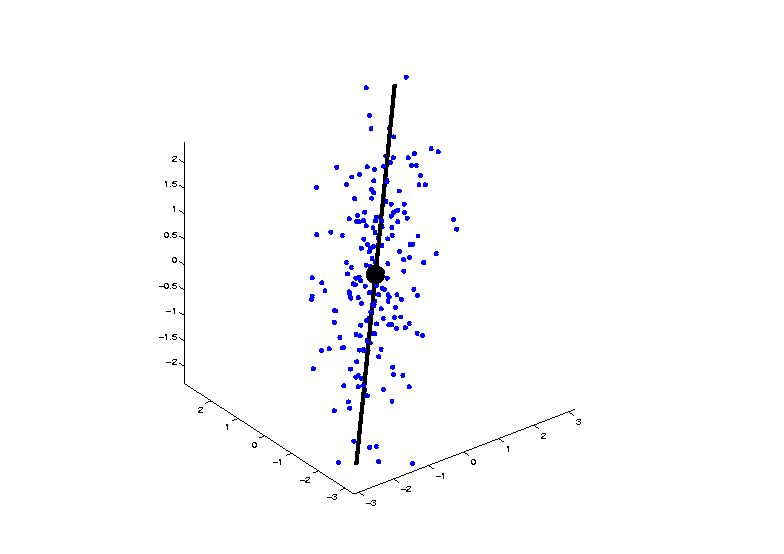 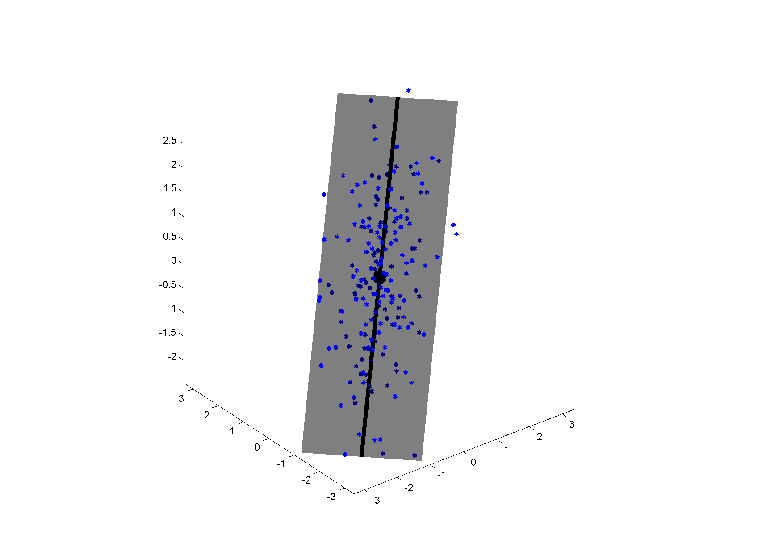 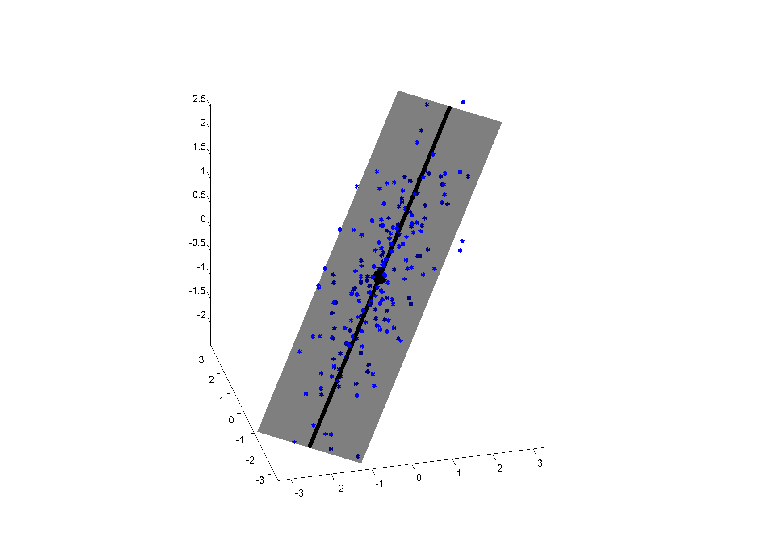 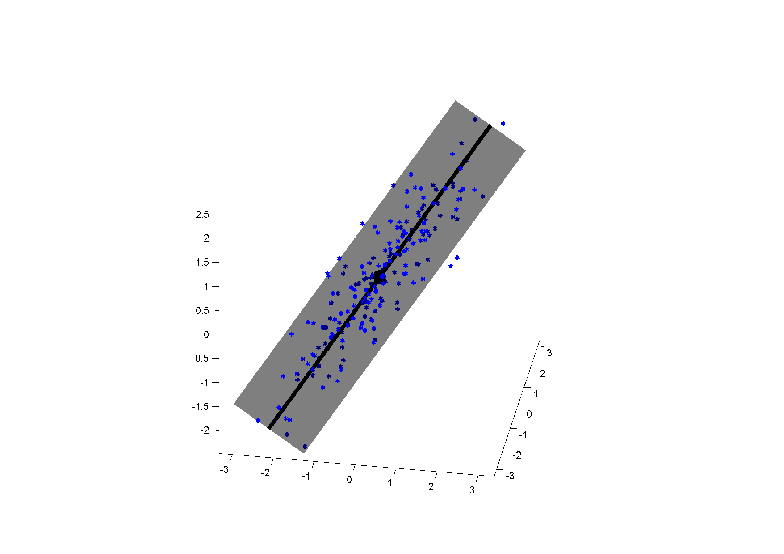 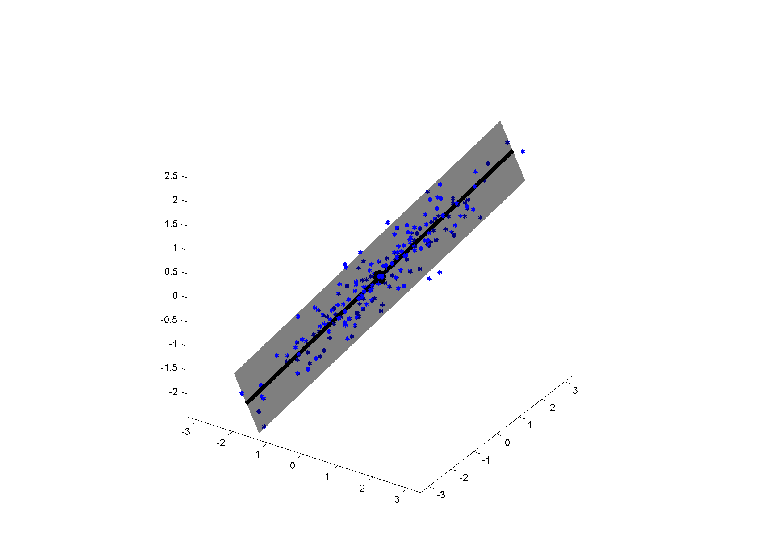 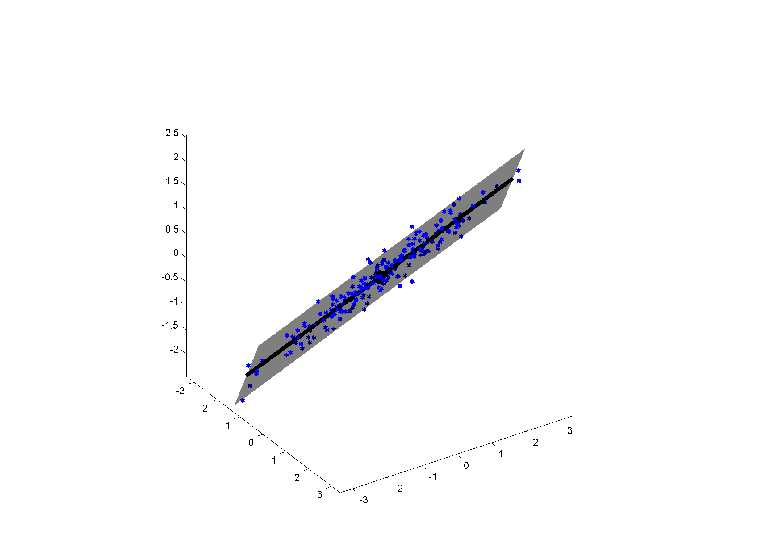 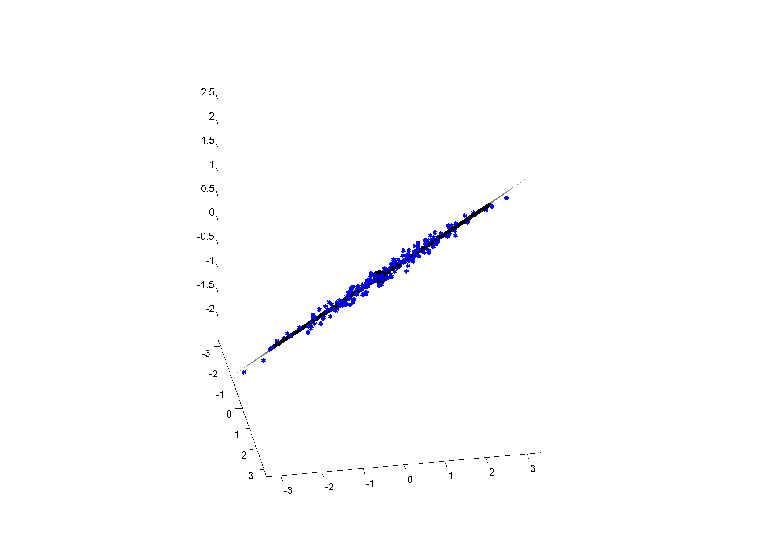 Nested Submanifold Fits
Nested Submanifold Fits
Nested Submanifold Fits
Key Pennec Observation:
Both Forwards and Backwards Approaches
Are Greedy Searches
Often Sub-Optimal
Projection Notation
Projection Notation
PNS Components
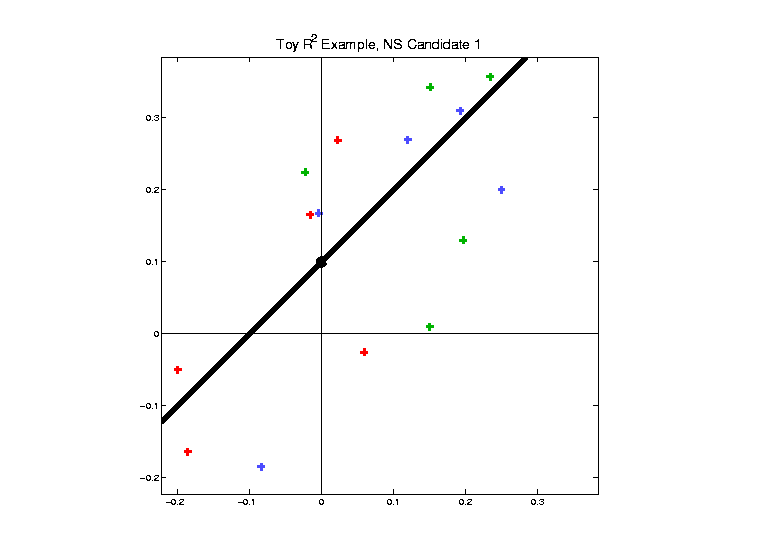 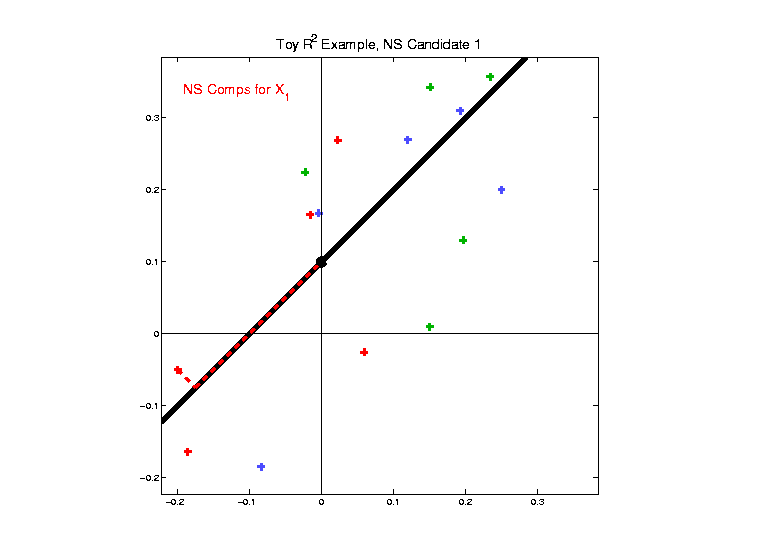 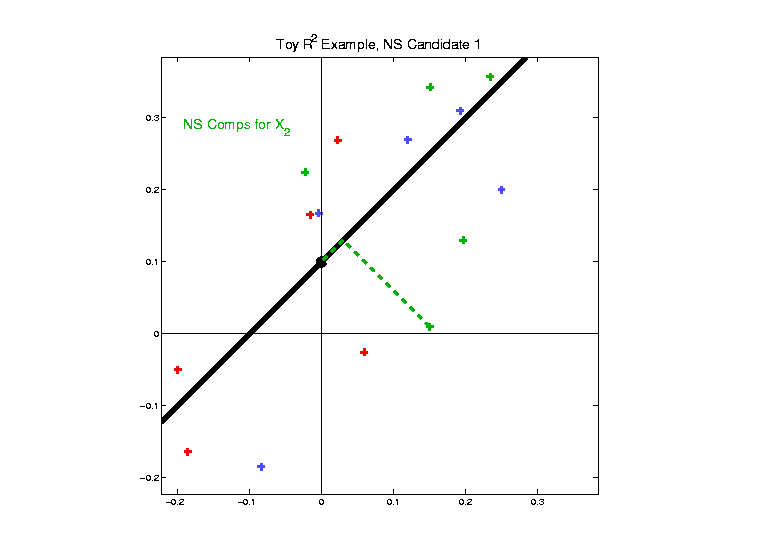 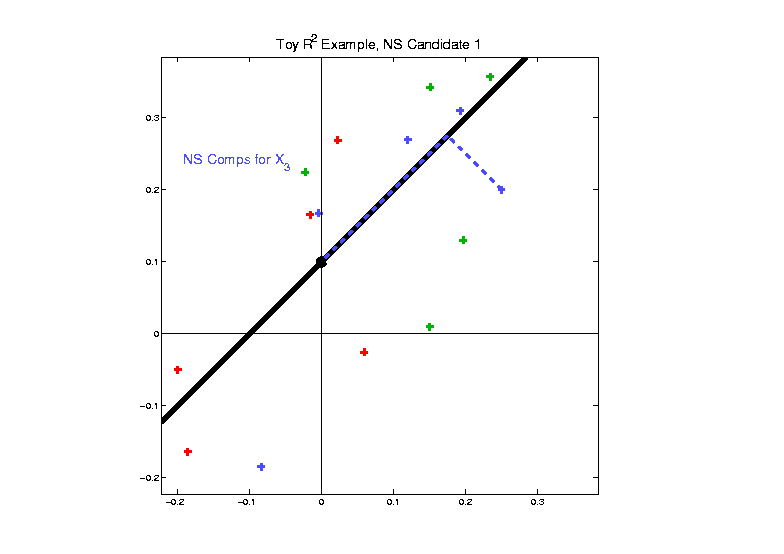 Candidate NS 
Components
For All 3
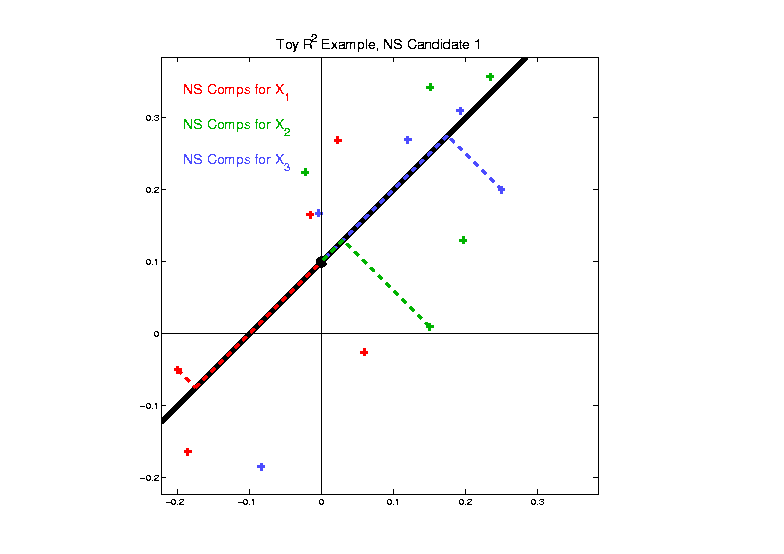 Nested Submanifold Fits
Nested Submanifold Fits
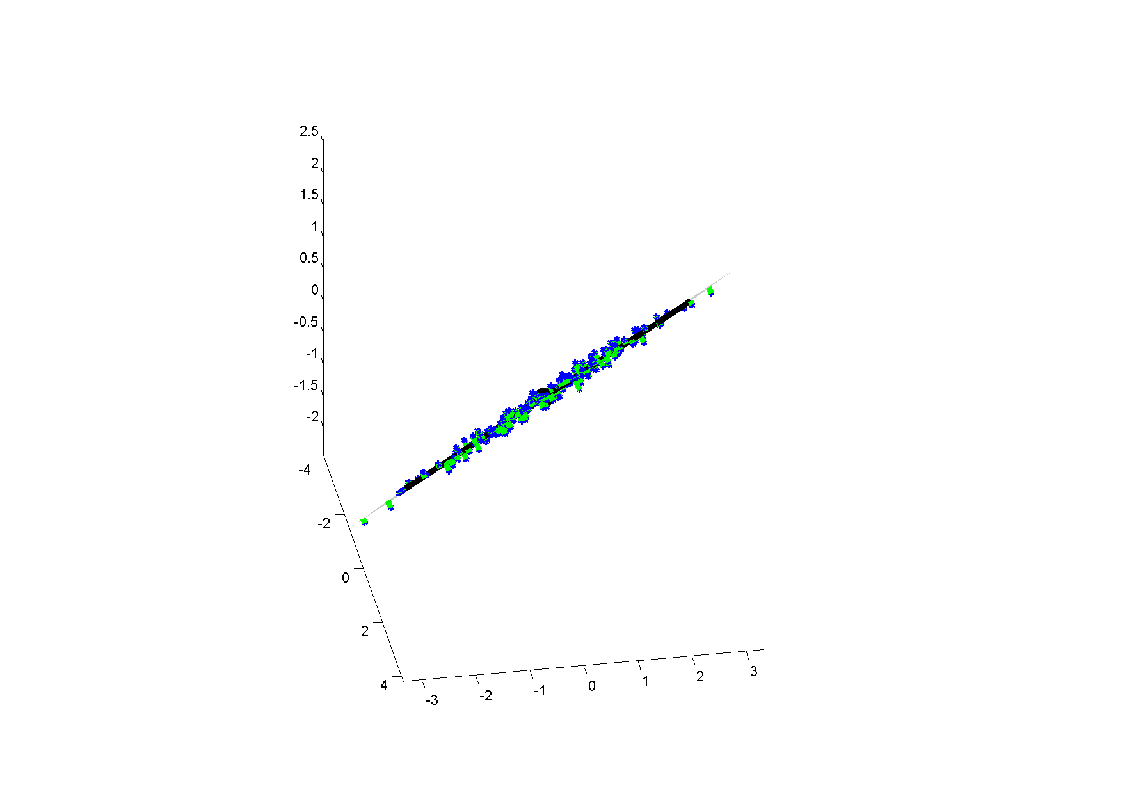 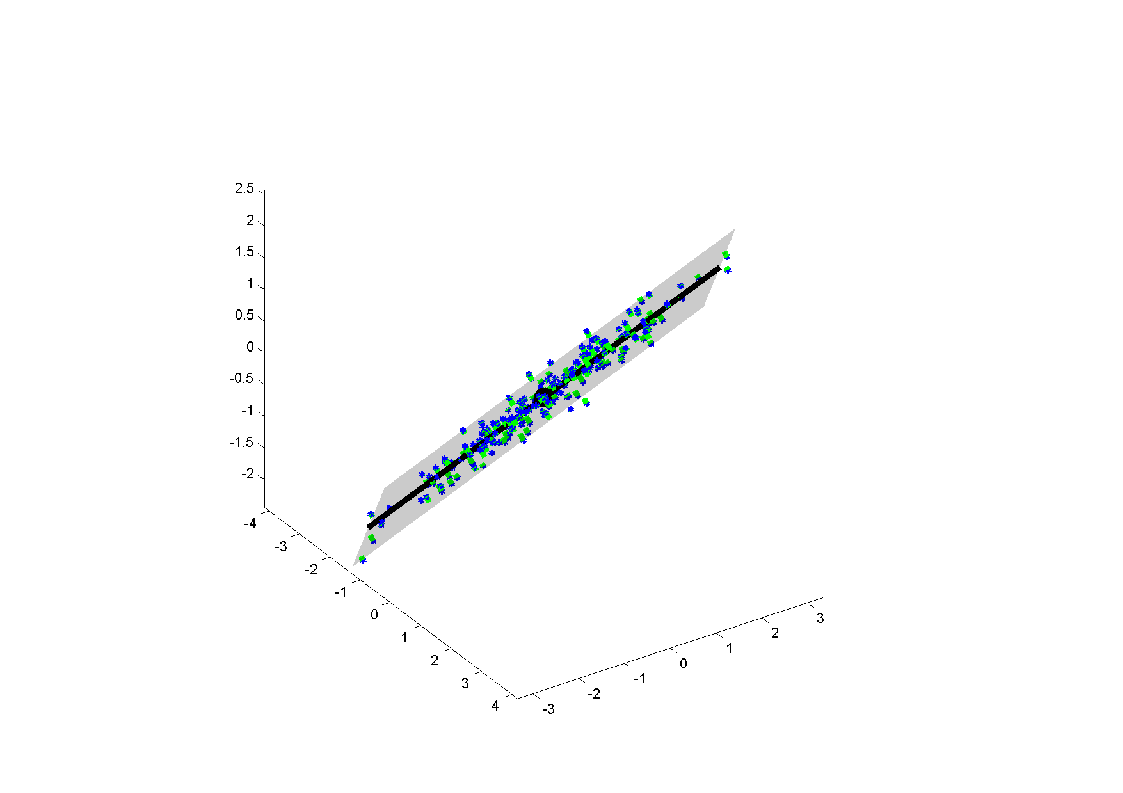 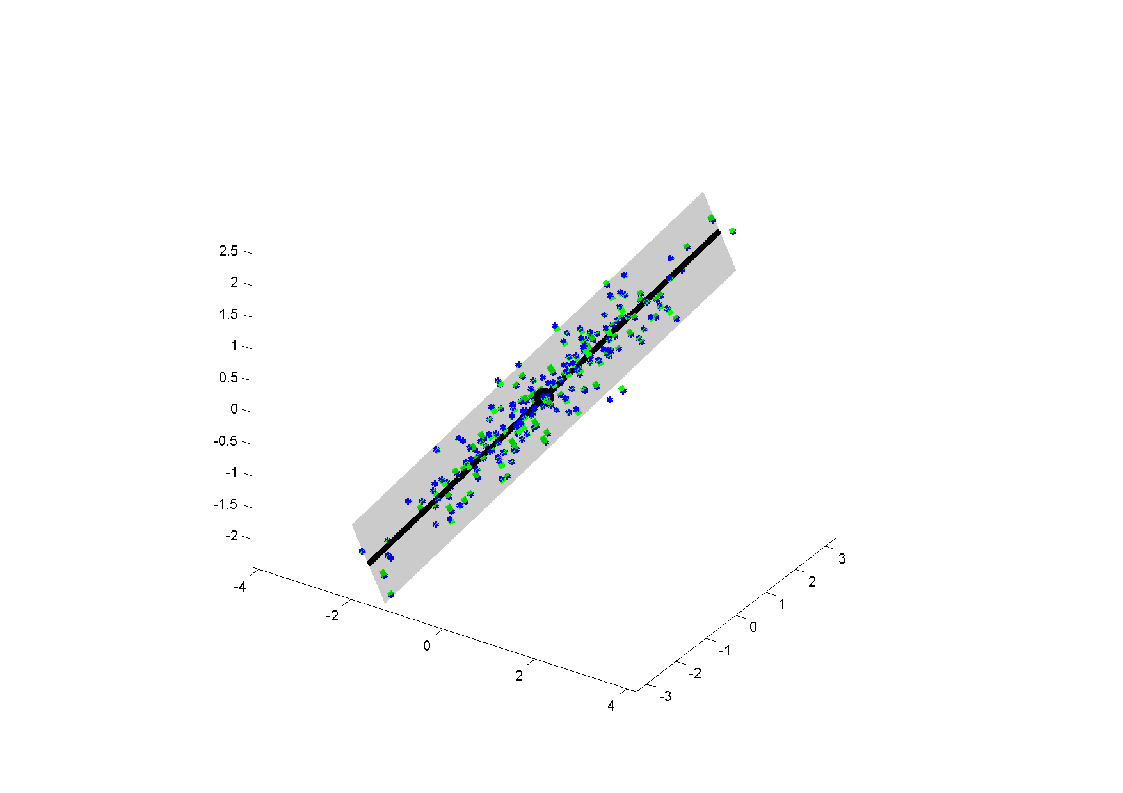 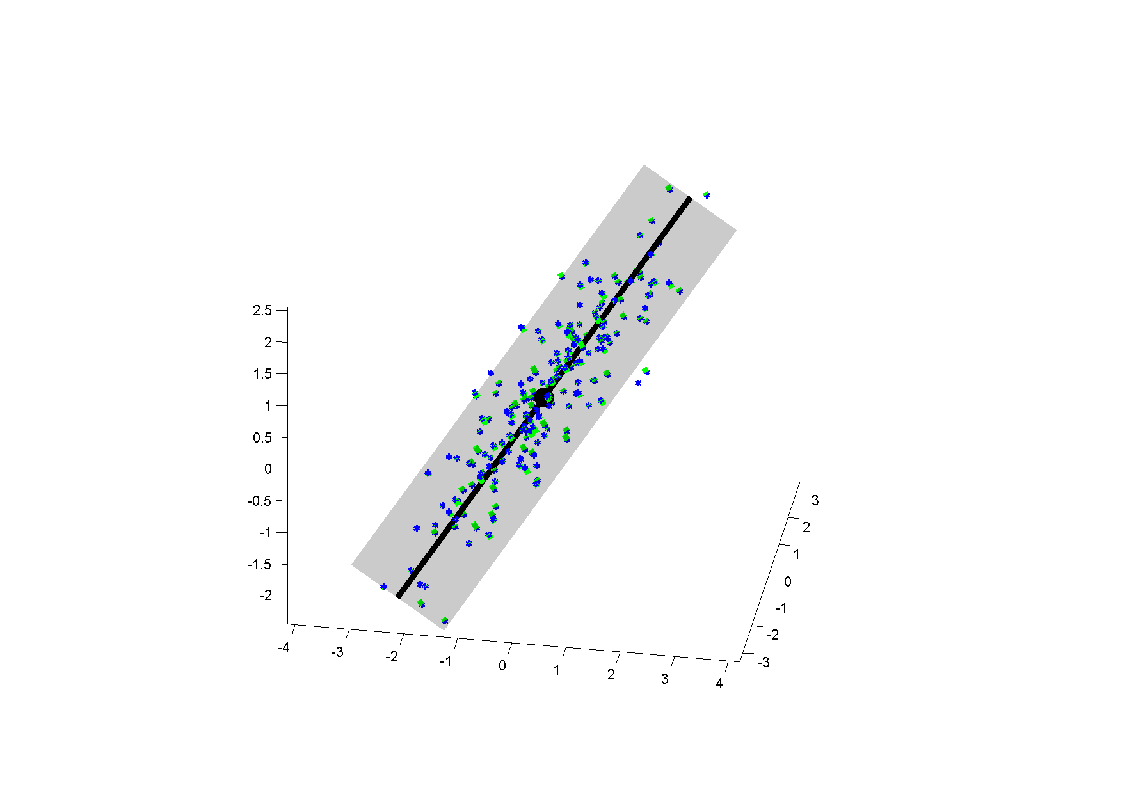 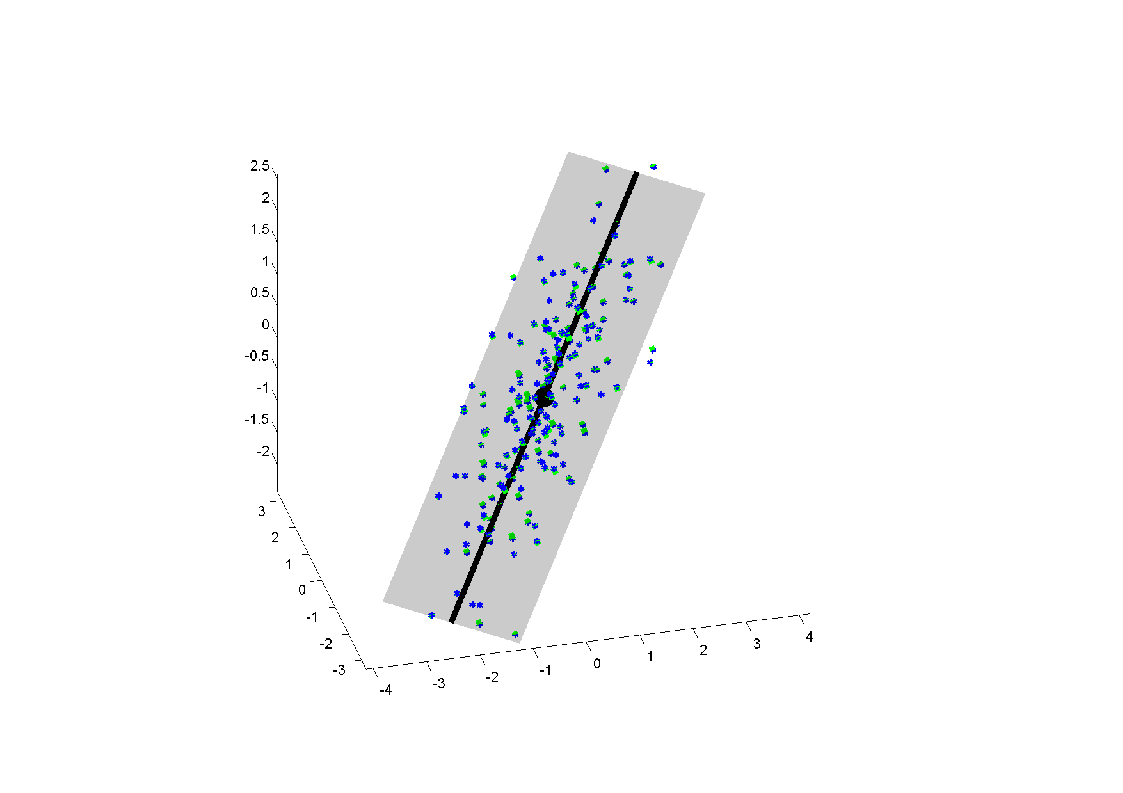 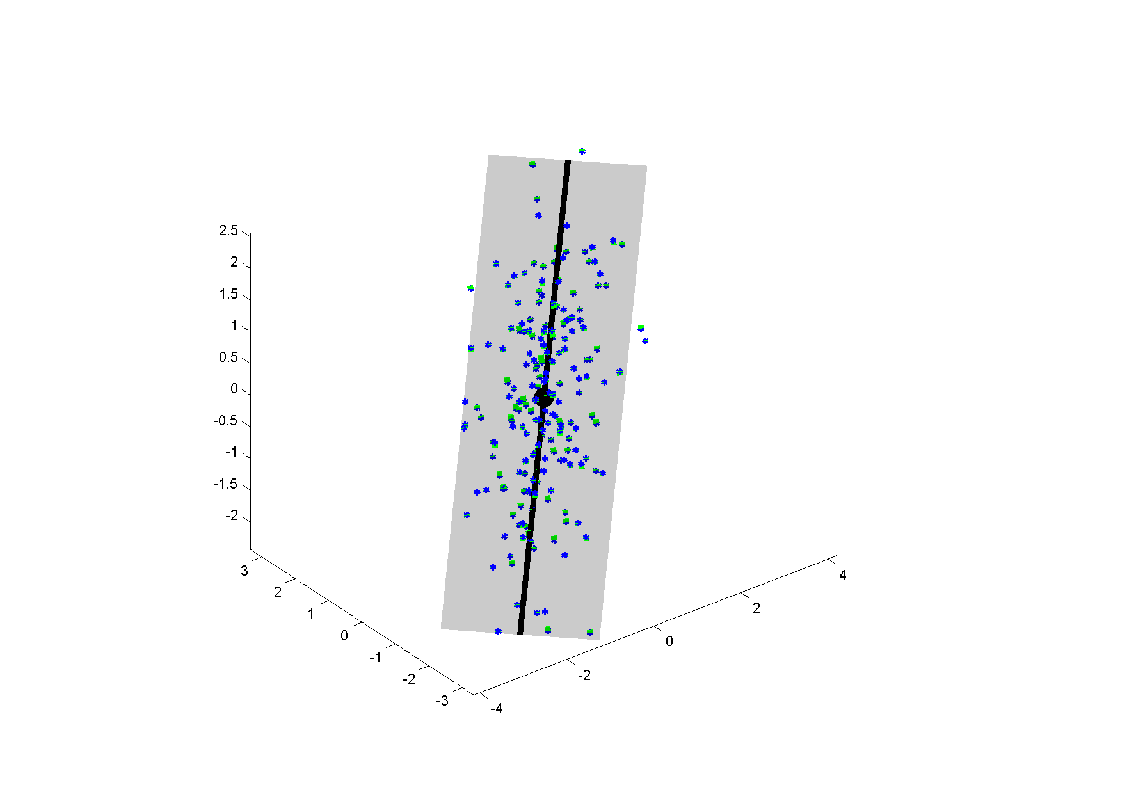 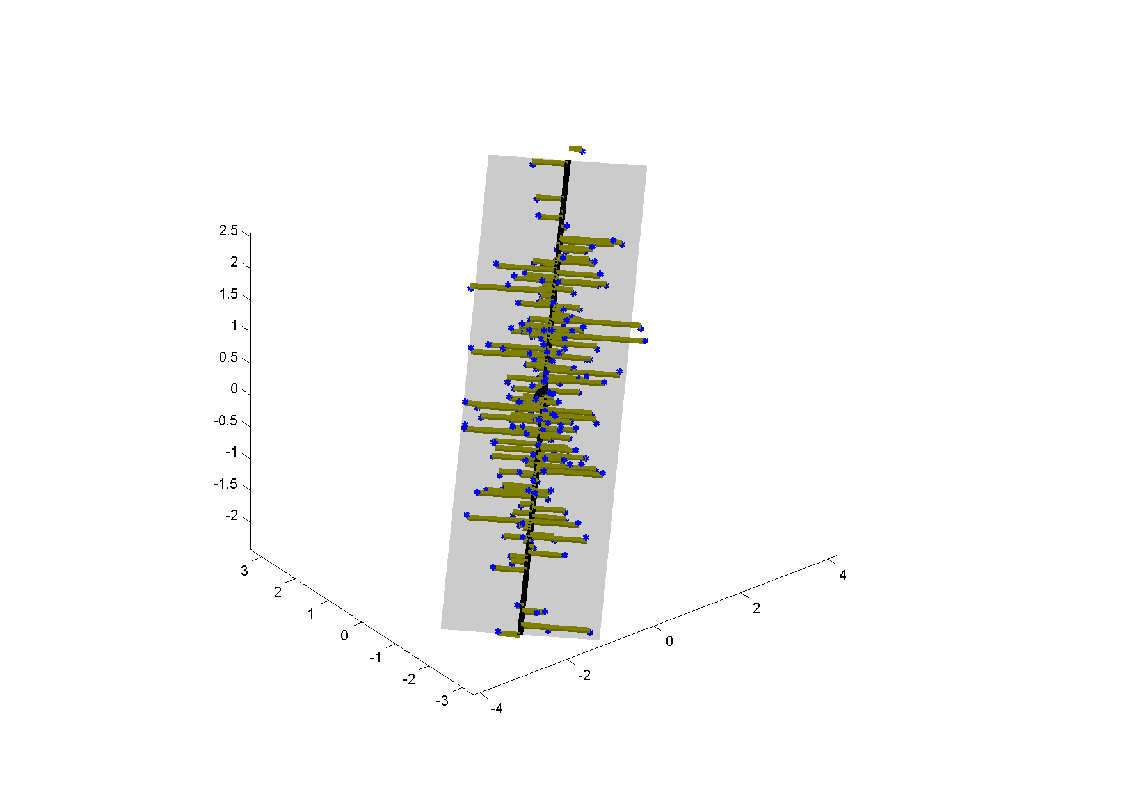 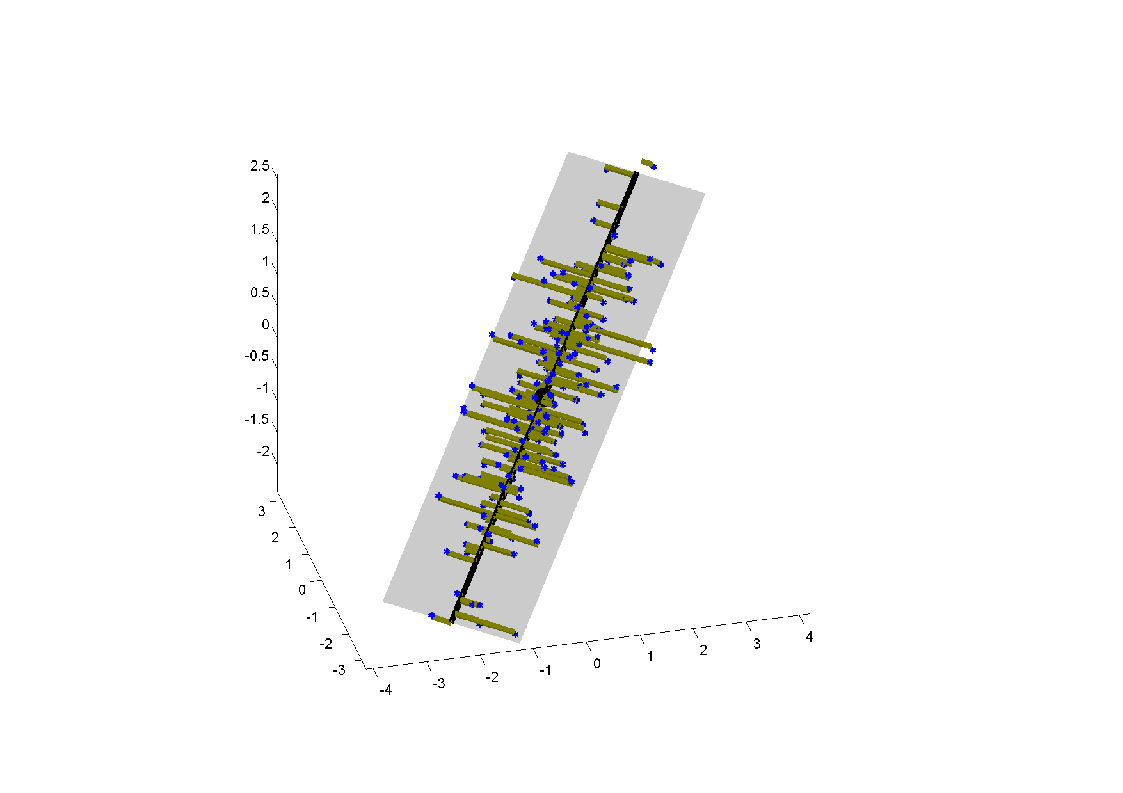 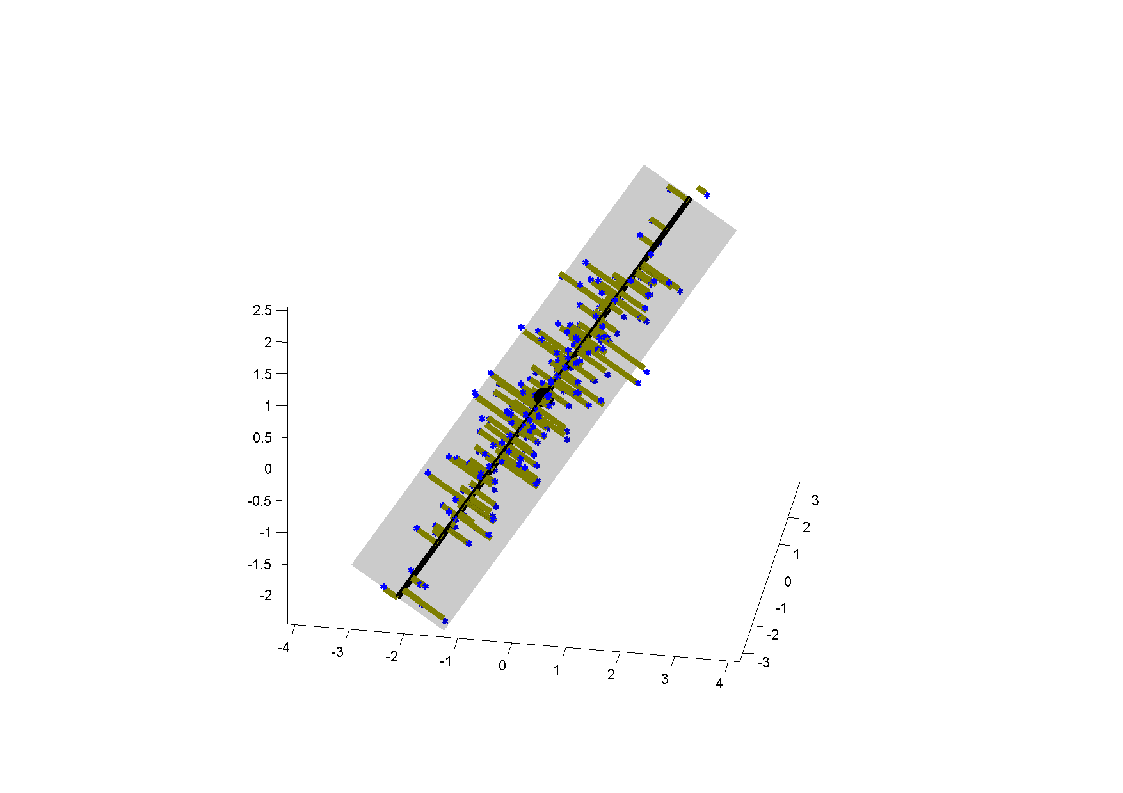 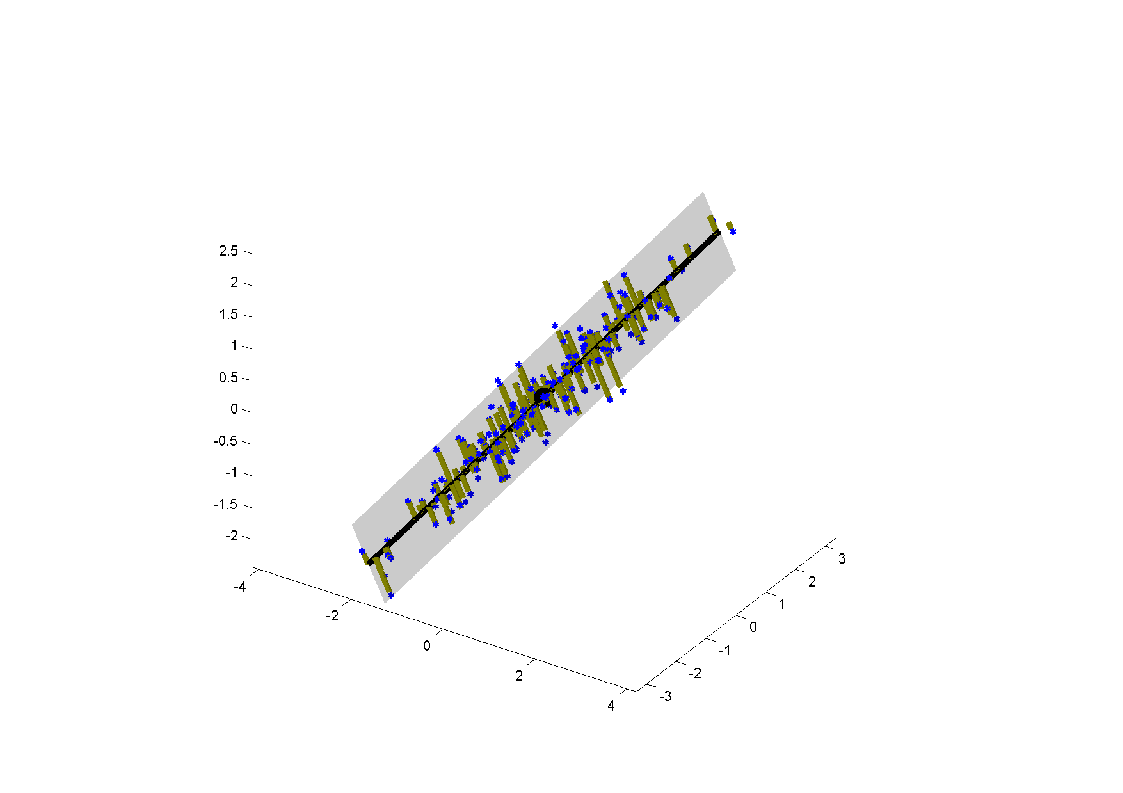 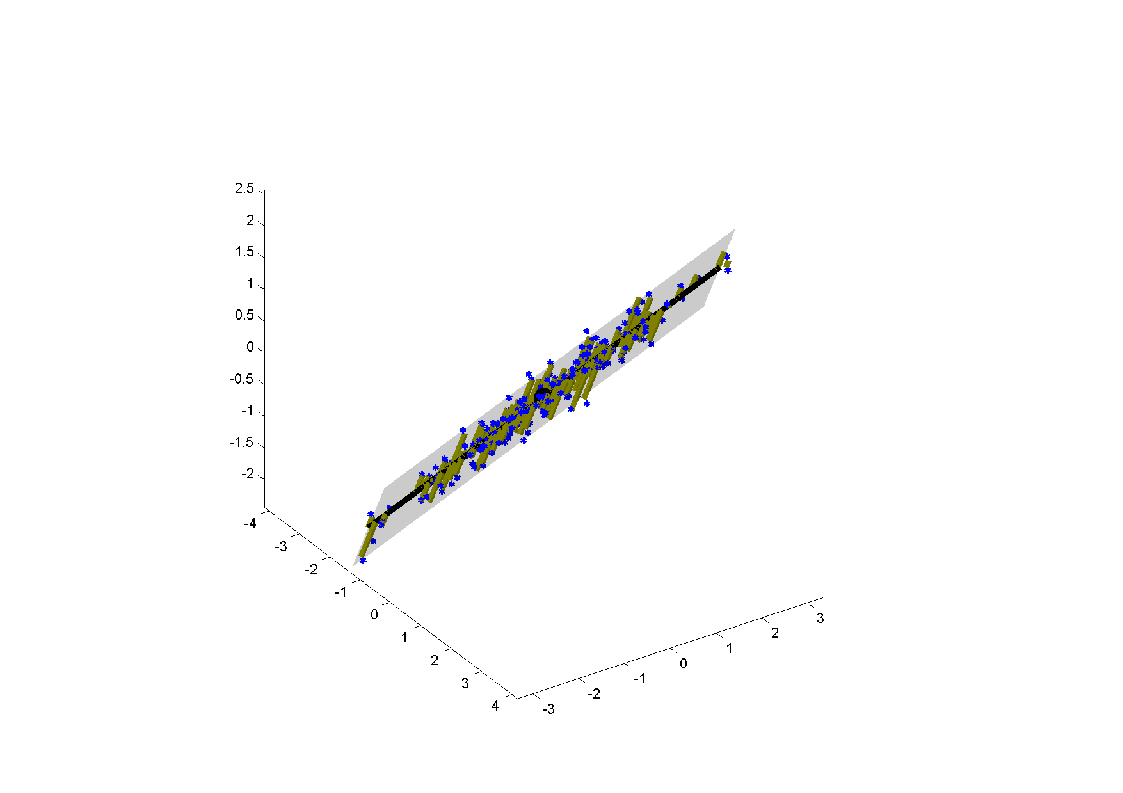 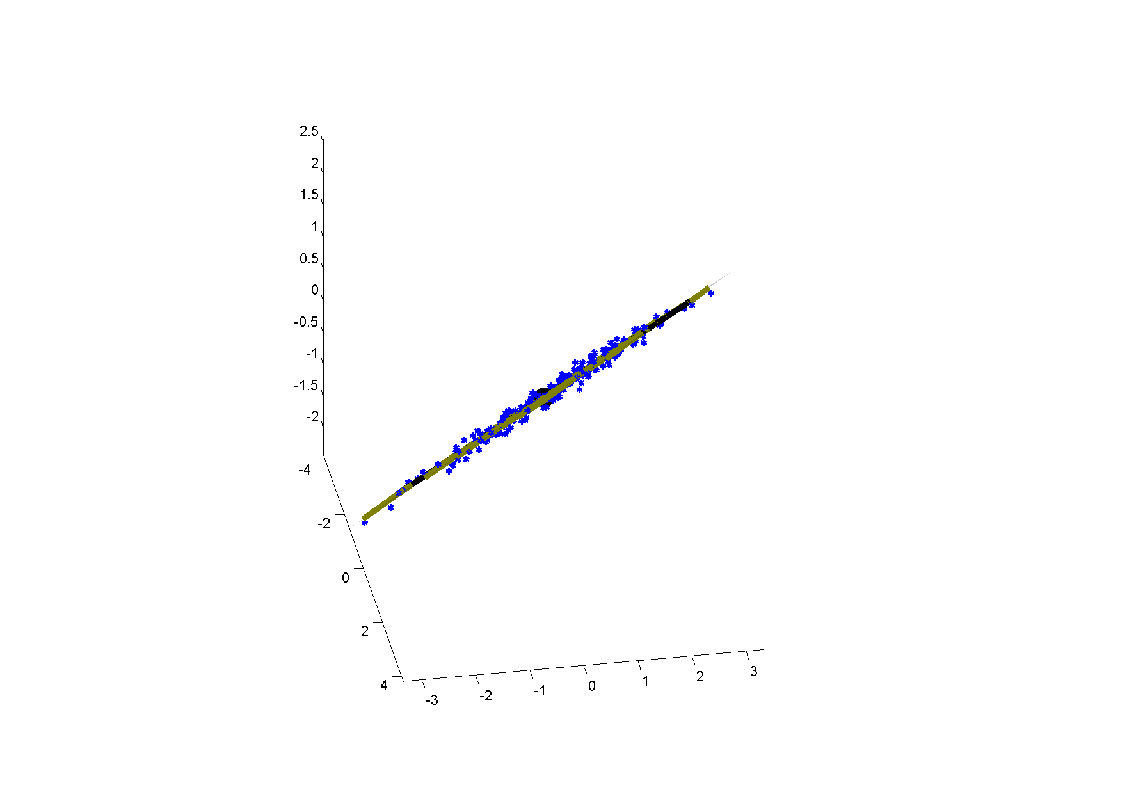 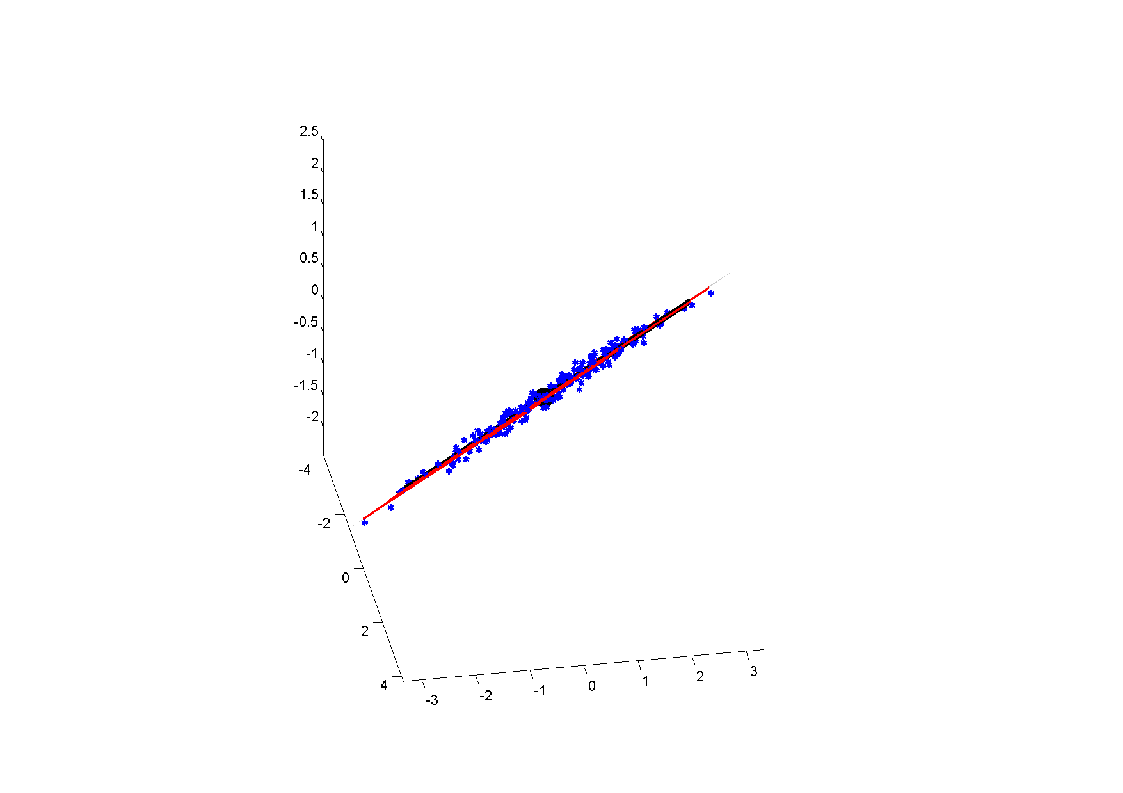 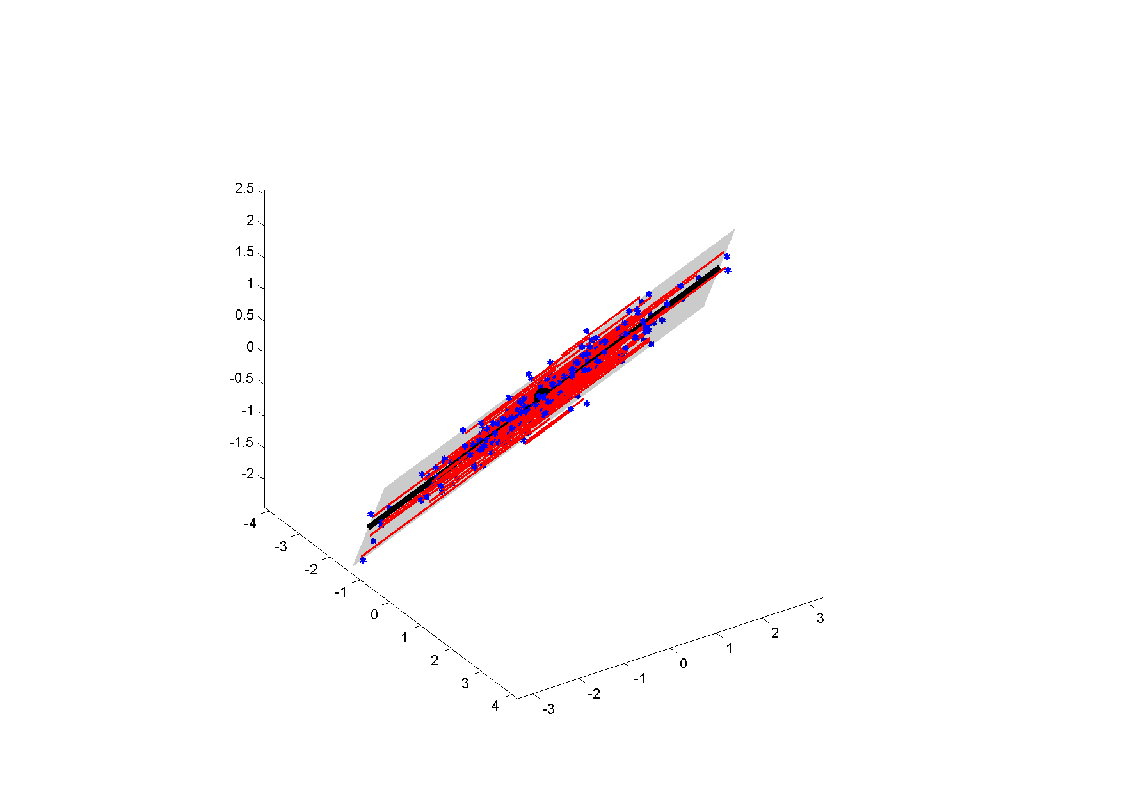 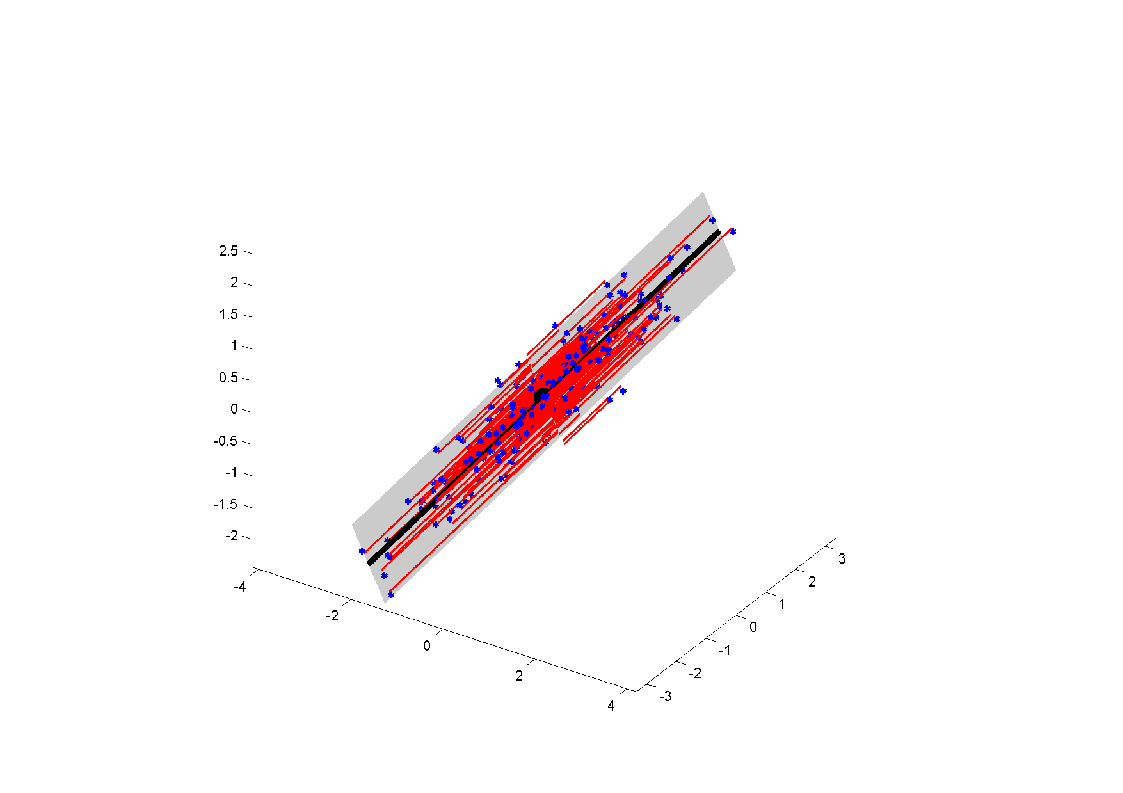 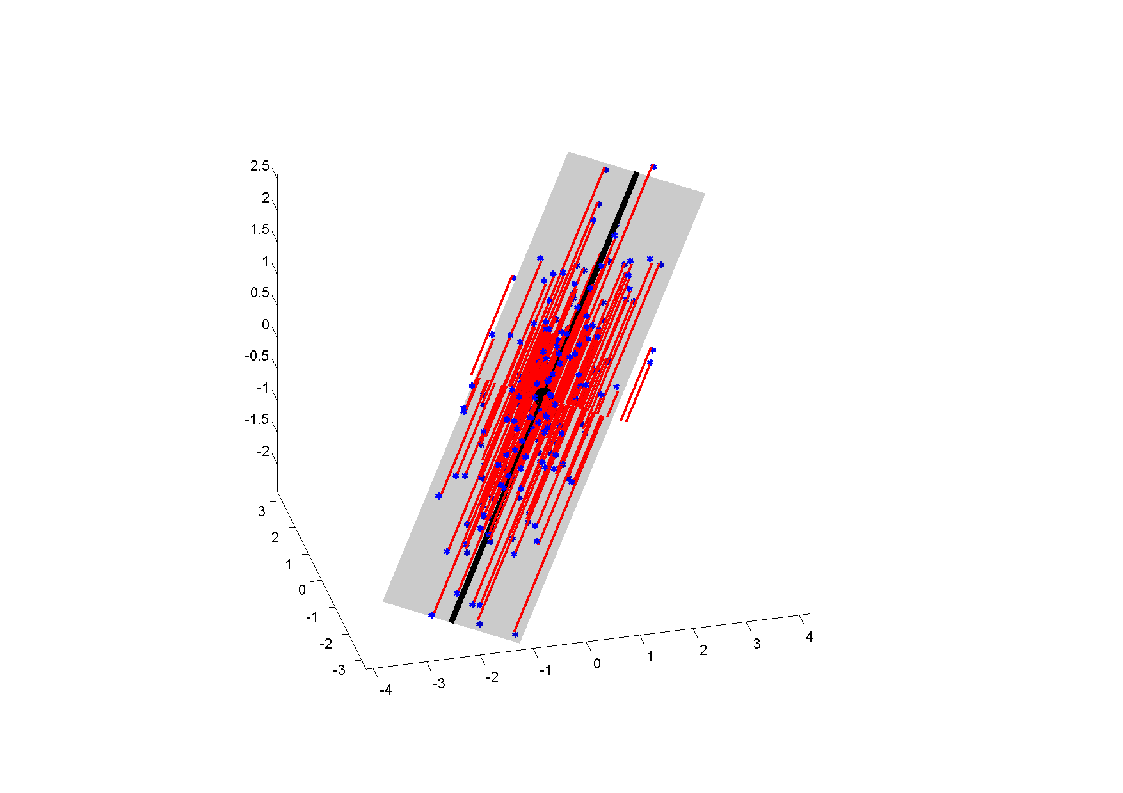 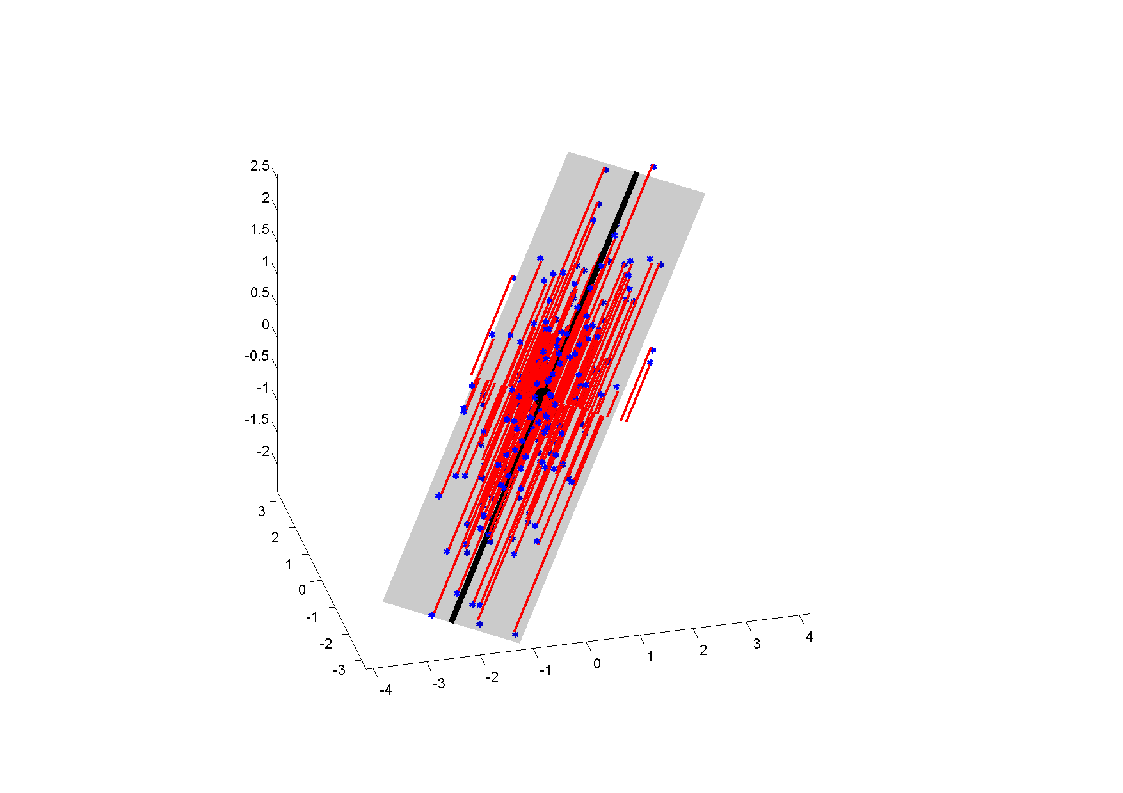 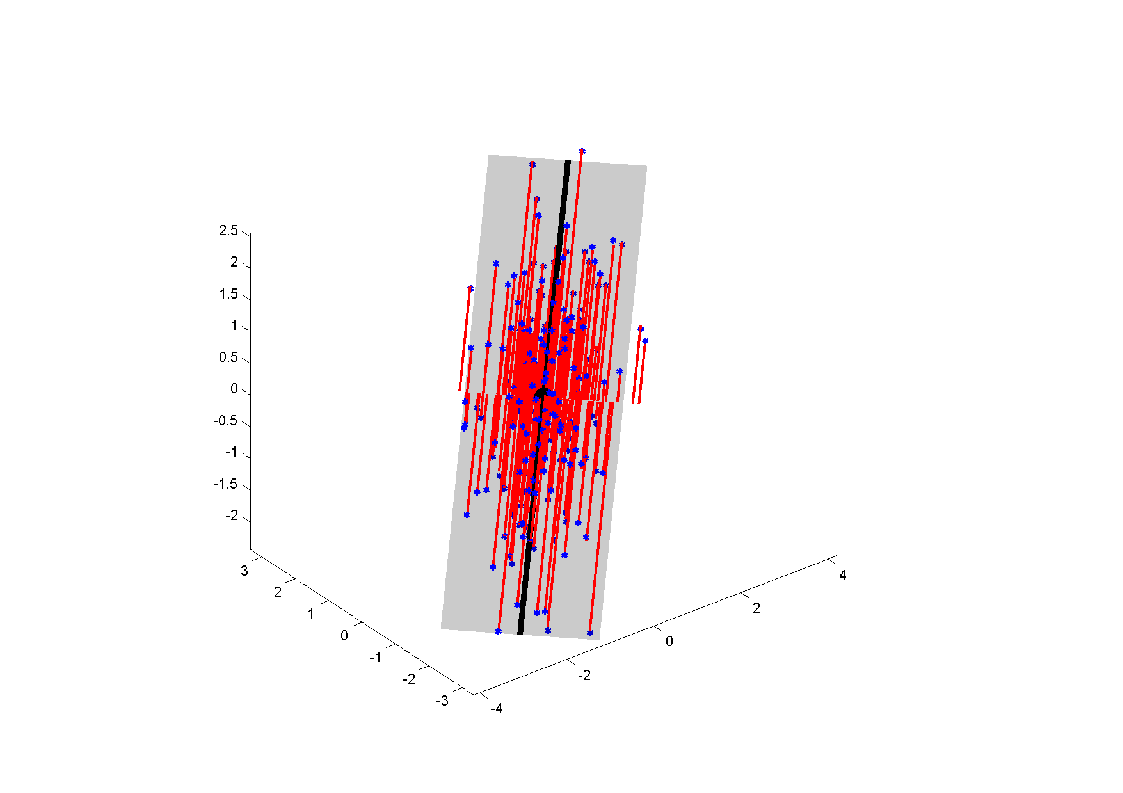 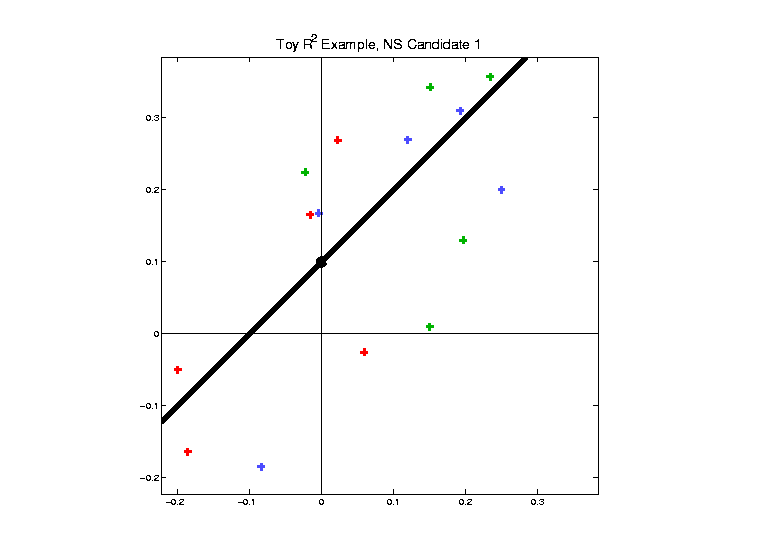 NS Candidate 1
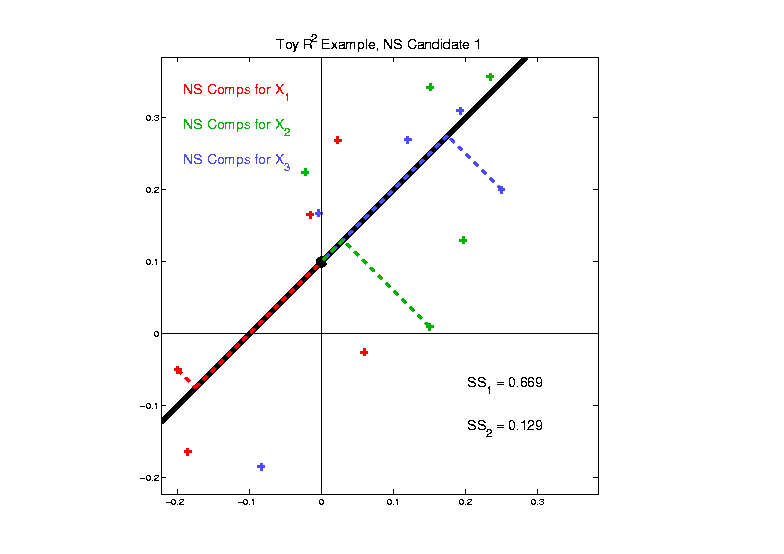 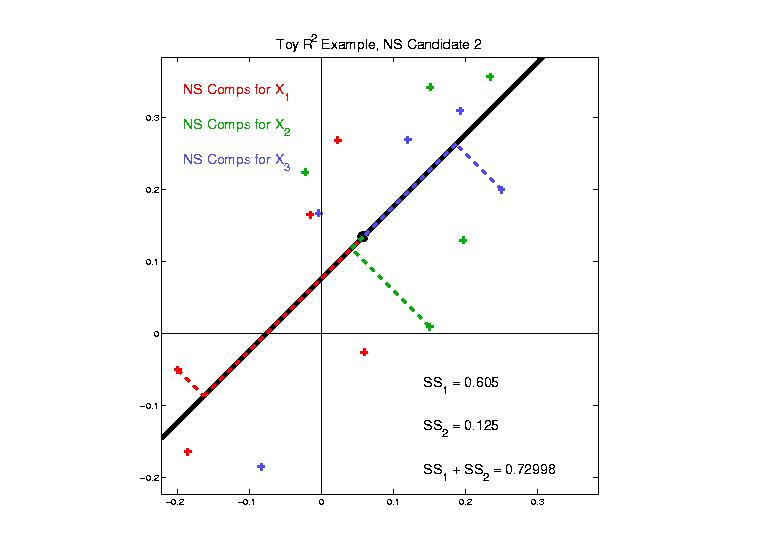 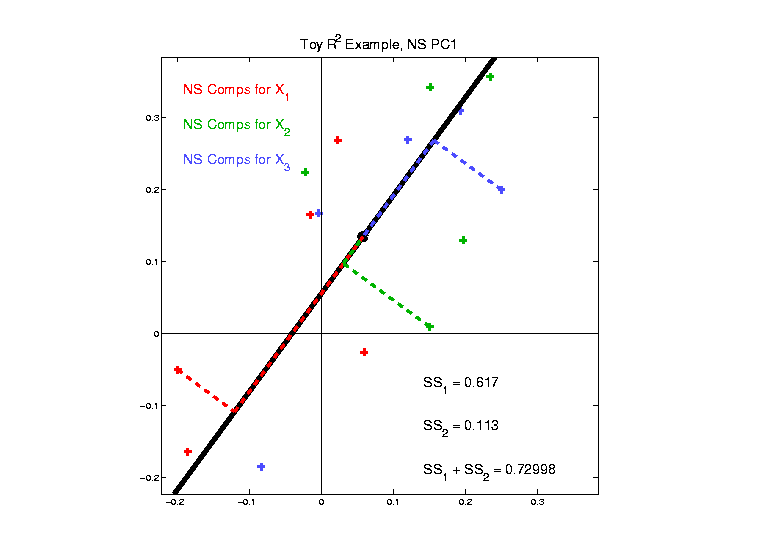 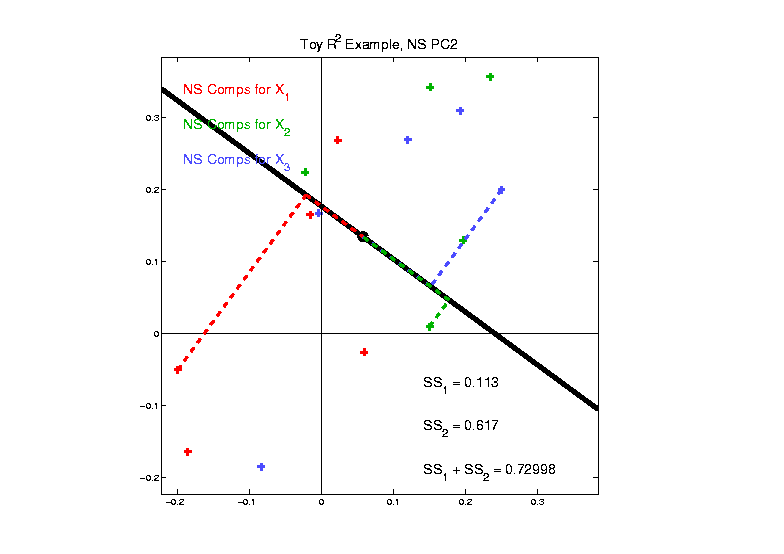 NS Candidate 1
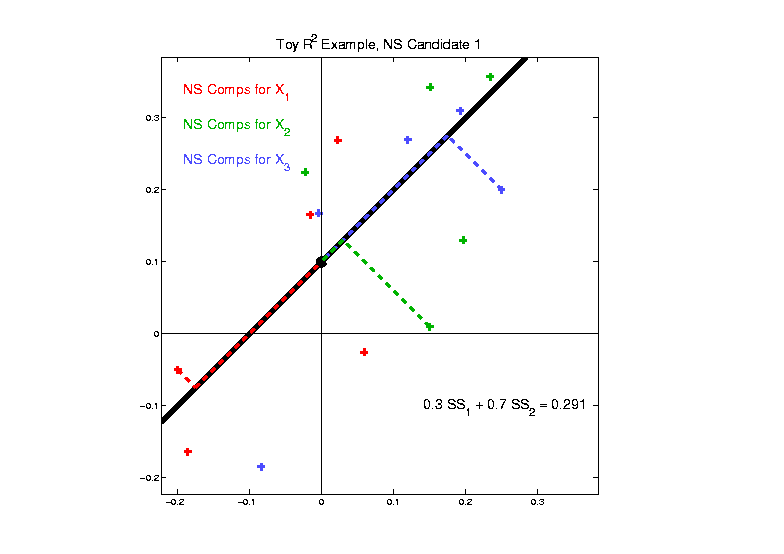 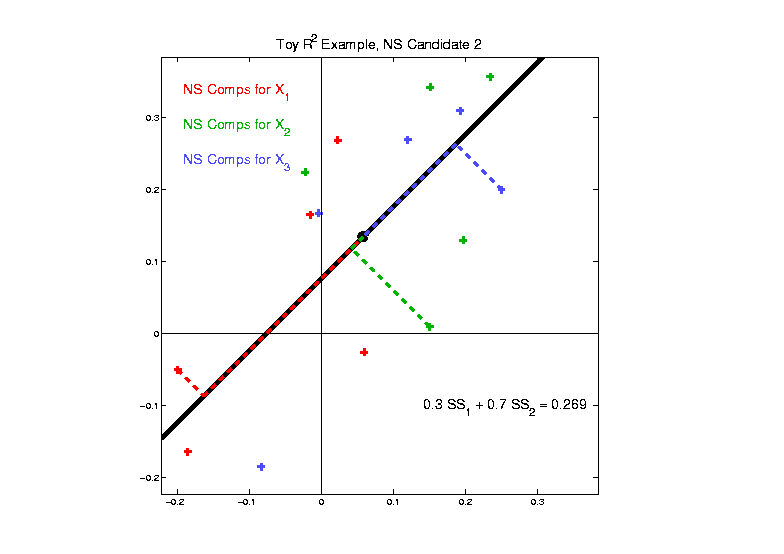 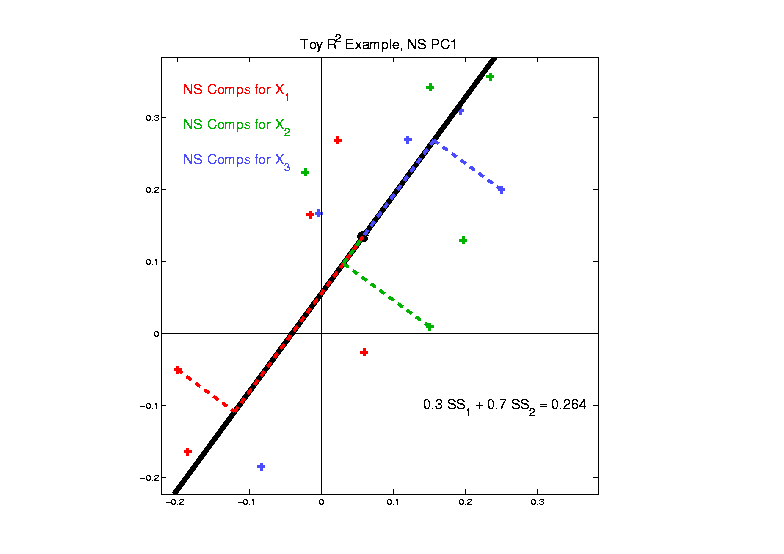 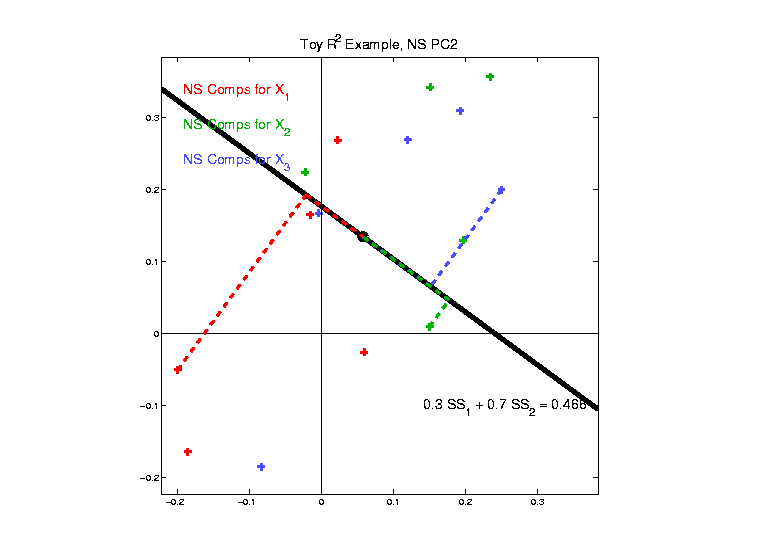 Nested Submanifold Fits
Nested Submanifold Fits
Participant Presentations
Shengjie Chai 
Cancer Metastesis

Di Qin
Kernel PCA

Yaoyu Chen 
Introduction to Generative Adversarial Networks